Od vizí ke specifikacímZákladní technologie přemýšlení a formulace myšleneka požadavků
1
Co vímeHlavní zdroj problémů je ve specifikaci požadavků.Specifikace ale tvoří značnou část vývojových prací, měla by proto být kryta smlouvouNevím-li co a proč něco chci, nemohu říci, jaké to má mít vlastnosti Jak ale pak uzavírat smlouvu, jejíž předmět není jasný.
2
Nejasné efekty ICT
Stále více úředníků
Nejsme schopni (ochotni) měřit kvalitu škol
Nepodařilo se předpovědět krizi
Neumíme blokovat léčení, které je evidentně špatné
…….
ICT je v moha statistikách, kromě těch, kde se mluví o přínosech
Nejasné efekty ICT
Dokonce je současná situace přirovnávána k situaci ve starých říších, když už měly namále, Římané ve 4. století (Tainter ) s tím, že ICT to vše zhoršuje
Jiní autoři zdůrazňují moc distribučních koalic (skupin, které zneužívají postavení svých členů, Olson)
Růst vlivu často skrytých sociálních aspektů  a tím i náročnosti vývoje
Technický aspekt 
Přínos ekonomický 
Sociáně politické aspekty, IS často řídí
T
T
T
S
E
S
S
E
E
2010, skryté sociálně ekonomické  a politické dopady, mnohé jen tušené (globalizace, důsledky sociálních sítí, předsudky…)
1960, převažují zjevné  problémy technické (omezení kapacitöu)
1985, převážně  zjevné dopady na ekonomické procesy,
Sociální a ekonomické aspekty se těžko analyzují
Nečekané souvislosti, problém správné otázky
Kdo má vlastně peníze, které si stát půjčil na sociální dávky
6
Jak formulovat otázku PROČ
Mělo by být zaměřeno na plnění poslání podniku nebo organizace
 podnik – vydělávání peněz
 úřad – služby klientům/občanům
 podpora činností neziskových organizací – úspory, lepší služby, zdroje pro činnost
7
Jak formulovat otázku PROČ
Měla by vycházet z hodnocení nedostatků, příležitostí a rezerv v tom, co uživatel dělá (týká se jeho  byznysu)
Zlepšení pozice na trhu (strategie)
Zefektivnění podnikových procesů (taktika a operativa), úspora zdrojů
Odhad skutečných přínosů plánovaného řešení nutný!!!  Musí být kontrolovatelný
8
Jak formulovat otázku PROČ
Odpověd musí být srozumitelné pro všechny, pokud možno v termínech uživatele a v přirozeném jazyce resp. v odborném jazyce uživatelů
Formální systémy jsou v IS často na škodu a to i ve formě jednoduchých diagramů, jako jsou use case, když se zavádějí příliš časně
9
Problém času
Odpověď na to, jak šetřit či získat peníze závisí na době výhledu.
Rozhodnout zda je prioritní zlepšit operativu nebo pozici na trhu nebo kvalitu pracovníků, viz pranostika.
10
Pranostika
Co vlastně chceme?
Chceš-li, aby statek dobře hospodařil za rok, pohnoj pole
Chceš-li, aby statek dobře hospodařil za 10 let, zasaď stromy
Chceš-li, aby statek dobře hospodařil za 20 roků, dej syna na studie
Nezapomínej ale ani na pole ani na stromy
11
Problém formalizace
Leccos při formulaci vizí a základních požadavků formalizovat nelze
Vágní představy, svět není počítač a mění se
Formalizace je pro různé obory různě vhodná, někdy je ale nutná (komunikační protokoly)
Daný typ formalizace se může hodit jen na některé problémy
Leccos je vhodné jen pro objektový přístupy (některé části UML, algebraické specifikace)
12
Problém formalizace
Leccos při formulaci vizí a základních požadavků formalizovat nelze
Formalizace může přinést zbytečná omezení cílů a zhoršit chápání potřeb, zvláště když omezuje spolupráci s uživateli, pooněvadž ji nechápou a omezuje jejich intuici
Neexistuje stříbrná kulka, tj. univerzální stále  a všude použitelný nástroj
Klíčový problém je, zda formalizovaný model modeluje to, co uživatel skutečně potřebuje, 
s tím souvisí i to do jaké míryje uživatel schopen spolupracovat
13
Role operativy
IS je prostředek pro udržení a zlepšování pořádku (ne jeho zavedení)
Dá se ušetřit rychle (úspora zásob, propuštění lidí). Někdy je to nutné, aby podnik přežil, často je to levná cesta ke zlepšení  hospodaření podniků, může to ale zastřít hlubší problémy
Neřeší to obvykle  problémy dlouhodobé (chybnou obchodní politiku, nesprávný směr výzkumu), zlepšování operativy může být neefektivní, neboť možná neřeší hlavní úzké místo.
Snaha ušetřit lidi je často drahá a může skrývat manažerská selhání
14
Důvody zavádění IS,strategie
Přínos IS by měl být především v oblasti strategických výhod. Využití IS je cesta jak se vyrovnat s rostoucí složitostí rozhodovacích procesů spojených s- s rostoucím počtem skutečností, které je při rozhodování nutné brát do úvahy,- se zkracováním doby na rozhodnutí,- s růstem rizik z opožděného či chybného rozhodnutí,
Operativní úspory jsou dobré a teče-li do bot může být  dočasnou záchranou . Pořádek, tj. fungující operativa , je podmínkou pro realizaci strategie. Dnes to vyžaduje podporu operativy kvalitním IS
15
Důvody zavádění IS,strategie
Využití IS je cesta jak se vyrovnat s rostoucí  složitostí rozhodovacích procesů spojených 
  s důsledky rostoucí migrace pracovníků. To mj. vyžaduje, aby podnik nebyl závislý na žádném pracovníku a na informacích které jsou známy jen jemu,
   se zrychlením inovací,
  s potřebou oběhu informaci mezi všemi oprávněnými osobami nutnou pro horizontální spolupráci a zrychlení podnikových procesů.
 IS je podporou managementu, jeho nedostatky nenahradí Zpracování dat i IS poskytuje podklady pro volbu strategie
16
Důvody zavádění IS, marketing
Z marketingového hlediska jsou důležité následující potenciální možnosti IS.- Lepší porozumění vývoje na trhu a potřebám zákazníků.- Zrychlení inovací výrobků a služeb. Tím dosáhnout předstihu nabídky před konkurencí.
 Pro zrychlení inovací je možné aplikací všech prostředků IT zkrátit dobu potřebnou k tomu, aby se správně rozhodlo, zda je inovace nutná a jaká by měla být, zkrátit dobu vývoje a náběhu a provozování byznys procesů.
17
Důvody zavádění IS, marketing
Z marketingového hlediska IS umožňuje
 Sledování obchodních charakteristik (trendy, rozložení poptávky podle kategorie a druhů zboží atd.). 
Využívání získaných informací pro optimalizaci (např. optimalizace výrobních dávek, optimální řízení zásob atd.).
IS umožňuje zachytit i méně zjevné či téměř skryté skutečnosti, např. fakt že existuje rezerva v  prodeji u prodejce s vysokým obratem (zásobuje více velkých zákazníků než ostatní).
18
Důvody zavádění IS, kvalita spolupráce s obchodními partnery
Z manažerského a i z marketingového hlediska jsou důležité následující potenciální možnosti IS.- Zlepšení spolupráce se zákazníky CRM (rychlost vyřizování objednávek, reklamace, sběr požadavků), customer relationship management-Zlepšení spolupráce s dodavateli SCM (sledování toho jak probíhá příprava dodávek, supply chain management)
Řízení byznys procesů probíhajících přes více partnerů
19
Důvody zavádění IS, řízení byznys procesů
Z interního pohledu IS umožňuje 
Získávat lepší informace o chodu podniku (informace o zásobách, lepší využívání kapacit, výrobní časy,dodržování termínů dodávek podle objednávek, prostoje, trendy prodeje atd.).
Přímou podporu spolupráce s obchodními partnery včetně jejich IS!!
Agilně modifikovat byznys procesy, nepřehánět
20
Důvody zavádění IS
Klíčovou podmínkou dosažení přínosů IS je včasnost a dostupnost a použitelnost informací pro všechny, kteří ho potřebují ke své práci. Ani to nebývá snadné - pro mnohé bývá výhradní vlastnictví určitých informací zárukou mocenské pozice v podniku a zárukou nepostradatelnosti a tedy zaměstnání.
To závisí na kvalitě dat. Ta má řadu aspektů, bude probráno později
21
Shrnutí hlavních požadavků
Hlavní jsou strategické přínosy, musí být dlouhodobé
Pozice na trhu
Kvalitní služby a výrobky (montáž aut pro jednotlivé zákazníky na míru)
Inovace – tempo, vhodnost
Vyhledávání a spolupráce se zákazníky. Znalost jejich požadavků a potřeb
Spolupráce a kontrola dodavatelů
Podklady pro management, podpora rozhodování
Zlepšování kvality zaměstnanců (školení, zajímavá a perspektivní práce), lepší využívání jejich znalostí  a schopností
Zkvalitňování byznys procesů a byznys inteligence
22
Shrnutí hlavních požadavků
Taktické přínosy, 
důležité, dlouhodobě nestačí
Plynulost a včasnost a efektivnost procesů
Zlepšování kvality
Úspory lidí
Efektivnější vnitropodnikové procesy, lepší využití prostředků
Úspory zdrojů (zásoby, energie)
23
Překážky přínosů IS 1
Skrytým zdrojem růstu nákladů na IS bývá
nutnost příliš velkých organizačních změn (prodlužuje to dobu zavádění IS a snižuje po jistou  dobu výkon, zvyšuje rizika, zvyšuje náklady), 
snaha o naprostou úplnost a dokonalost  oproti včasnosti. Specifikace mohou být, jak víme, dokonalé  jen postupně při postupném budování systému využíváním zkušeností s dosavadním provozem. 
Přesné postupy mají smysl jen pro kvalitní data, jinak jsou kontraproduktivní
Podnik není počítač, vždy existuje náhodnost a vždy je nutné využívat znalostí a dovedností lidí
24
Překážky 2
IS je drahé zboží, které poměrně rychle zastarává. 
Je tedy důležité, aby IS byl uvedeno do provozu včas i za tu cenu, že budou zprvu zprovozněny jen hlavní funkce. 
Cenu IS při metodě velkého třesku (všechno naráz) zvyšují ztráty vzniklé tím, že IS nepracuje během vývoje a uvádění do provozu a že vývoj nelze příliš zkracovat a že se mohu při formulaci požadavků zmýlit
25
Překážky 3
Dlouhá doba zavádění IS do provozu zkracuje vlastně i dobu, kdy  bude IS v provozu (od optimální doby provozu je nutné odečíst dobu zavádění). Je tedy důležité IS oživit co nejrychleji. 
Jsou známy případy, kdy odkládání uvedení IS do provozu pro nepodstatné maličkosti způsobilo ztráty z přínosů ve výši několikanásobně převyšující cenu IS. Stalo se dokonce, že kvůli odkladům nebyl vcelku vyhovující IS vůbec uveden do provozu.
26
IS ve státní správě
IS ve státní správě by měly sloužit především jako rychlý zdroj informací důležitých pro chod občanské společnosti a ekonomiku a pro poskytování podkladů pro rozhodování politiků občanů a podniků. 
Pro občany by měly zajišťovat rychlý přístup k legislativním informacím a informacím důležitým pro hospodářskou činnost, jako je ověřování existence firem a jejich kvality, ověřování občanských průkazů při hospodářské činnosti, celní informace atd.
Kontrola státu občany (daří se jen málo) 
Podpora a kontrola administravních procesůprocesů
27
IS ve státní správě
IS mohou umožnit, aby úřady nevyžadovaly vždy znovu stejná data.  Pro vládu představuje IS efektivní nástroj kontroly chodu státního ústrojí. Pro legislativce podklady pro navrhování zákonů 
Dobrý celostátní IS může být velmi efektivním nástrojem boje proti kriminalitě (např. odcizování aut) a dodržování pravidel občanské společnosti a kvality služeb státu. Musí k tomu ale být politická vůle. 
Je dost těch, kteří těží z nedostatků.
Problém neschopnosti a lenosti
Zatím spíše neúspěchy
28
IS ve státní správě, opakování
IS ve státní správě umožňují redukci počtu úředníků a zefektivnění státní zprávy. Tato možnost však bývá zřídka využívána.  Je totiž proti zájmům řady vlivných zájmových skupin. (Parkinsonův zákon o stálém růstu počtu úředníků)
IS ve státní správě má IS nutně charakter volné sítě (není proto zřejmé, zda je použitelný Enterprise Service Bus)
Používají se některé nepříjemné triky
29
Potřeba tvůrčích lidí
Správné zahájení a udržování spolupráce vývojářů a uživatelů má většinou zásadní vliv na výsledek, viz agilní formy vývoje. Při tom velmi záleží na kvalitě zúčastněných a jejich schopnostech k tvůrčí práci
Na počátku spolupráce a při formulaci vizí je značný podíl tvůrčí práce a poněkud méně rutiny. Je tedy nutné, aby se mohlo postupovat tvůrčím způsobem. Pro to je ale třeba splnit řadu někdy nelehkých podmínek.
30
Překážky tvůrčí práce (červeně souvisí s ergonomií)
Pracovní přetížení, nedostatek odpočinku (mozek pracuje i při spánku a při rekreaci, nesmí ale být přetížen)
Nadměrná kritičnost
Konzervatizmus 
Hloupost
Lenost
Špatná ergonomie IS
Stres
Špatná fyzická kondice
Sport a mentální hry
Špatná psychická kondice
Neuplatňování principu vítěz-vítěz při jednáních a diskuzích
Samolibost, snah si nezadat
Špatné osobní vztahy , nefunkční tým
Vyhoření neboli přepísknutí
Pesimismus
Dietní zlozvyky
Neschopnost naslouchat
Neschopnost měnit úhel pohledu a vidět souvislosti
Obavy (např. z propuštění)
Tíseň (stres)
Časová
Z nepřiměřenosti úkolu
Z poměrů na pracovišti
Předsudky a apriorní soudy
Kariérizmus a snaha ovládat
Netvůrčí šikanující vedoucí
Demotivace
Neschopnost vidět souvislosti
31
Stupně k uzavření smlouvy na straně uživatele
Uvědomění si základních potřeb a hlavní body vize (proč, zčásti co) 
Jednání o vizi a cílech projektu, rozhodnutí o servisní orientaci
Poloformální písemná analýza potřeb
Vyhledání potenciálních partnerů (výběrová řízení) s případnou pomocí poradenské firmy
Rozhodnutí o míře outsourcingu a rozsahu nákupu customizovaných systémů
Výběr partnera (partnerů)
Uzavření (rámcové) smlouvy
Uzavírání smluv na jednotlivé etapy a realizace etap
32
Uvědomění si základních aspektů situace z pohledu dodavatele SW
Situace na trhu: Existují (potenciální) zákazníci
Kteří, kde, kolik jich je
 kteří potřebují něco z toho, co umíme poskytnout
Co
Jak moc 
Proč právě od nás
Proč to chtějí a co si na tom cení
Jak dobře to děláme a za kolik
Co jsou ochotni zaplatit
Jak dosáhnout toho, abychom to dělali stále lépe
V čem bychom se měli zlepšit a jaká jsou rizika
33
Uvědomění si základních aspektů situace na straně uživatele
Situace na trhu: Existují (potenciální) dodavatelé
Kteří, kde, kolik jich je
 kteří nabízejí/umí něco z toho, co potřebujeme
Co potřebujeme a proč
Jak moc to potřebujeme 
Proč právě nyní
Jak dobře to dělají, reference, a za kolik
Co můžeme investovat
Jak dosáhnout toho, abychom dosáhli maximálního efektu
V čem bychom se měli zlepšit a jaká jsou rizika
34
Tři dimenze projektu
Při uzavírání smlouvy je nutné sladit dimense:
Termín dokončení (čas řešení)
Funkcionalitu (počet a komplexnost funkcí)
Peníze
Je dobré si ujasnit, který aspekt je rozhodující (zda je nutné dodržet především termín, lze ale překročit rozpočet nebo omezit funkcionalitu). Snaha dosáhnout maxima ve všech třech aspektech vede k potížím. Je nutný kompromis 
Realistický termín nelze při pevném rozsahu funkcí zkracovat o více než třetinu. Již zkrácení o třetinu zvýší náklady více než třikrát ((4/3)**4)
35
Nejčastější prohřešky
Nedostatečná podpora managementů
Syndrom pejska a kočičky (vše co by se mohlo hodit), typické pro customizovaný SW, nevyhýbá se ani vývoji od počátku
To by se snad mohlo hodit, tak to koupím. Nepotřebné ale překáží, nejen v domácnosti
Všechno hned (velký třesk), neuzavírat rámcovou smlouvu i když to architektura SW umožňuje v domnění, že dodavatel pak neodejde od nedokončeného díla, podceňovat problémy se zaváděním systému naráz 
Nezvažovat,  která řešení jsou důležitější a která méně a podle toho řídit projekt i nákup a oživování
Nadměrná snaha mít SW od jednoho výrobce (antipattern Vendor Lock In)
Nezajištění správné spolupráci mezi vývojáři a uživateli
36
Zákon 80-20 (někdy dokonce 90-10)
Ekonom Pareto zjistil, že u vývoje většiny systémů  (nejen SW) 20% úsilí přináší 80% užitku (Zipfovo rozdějění). Málo potřebné a tedy většinou nedomyšlené funkce v IS dají většinou mnoho práce. Je tedy vhodné funkce nebo požadavky uspořádat podle významu a od těch začínat budovat systém.
Dosažený efekt
100%
Zjištěno ex post.
Jak ale poznat s čím začít?
80%
Spotřebováno zdrojů
37
20%
100%
Zákon 80-20 (někdy dokonce 90-10)
To má  následující výhody:
Zachytíme úzké místo ve smyslu Goldratta
Brzy dosáhneme použitelnosti
Zmenšíme nebezpečí implementace zbytečných a chybných funkcí
Dosažený efekt
Nové funkce mohou využít zkušeností s provozem existujících funkcí
Snížení problémů se zvládáním systémů (plošší křivka učení
100%
Zjištěno ex post.
Jak ale poznat s čím začít?
80%
20%
100%
Spotřebováno zdrojů
38
P
Business processes
IS by měl podporovat sítě aktivit tvořících byznys procesy (např. stavební řízení nebo vyřízení objednávky)
Je otázka, zda při zavádění IS máme měnit existující procesy a jak radikálně, použít modely BPMN?
Není na to jednotný názor, my se domníváme, že je obvykle výhodnější méně radikální varianta.
Někdy je ale nutné zrušit staré zvyky, ale to může vést ke ztrátě znalostí
Snaha, aby staří neměli lepší znalosti, tak se všechno překope
Arogance nového vedení skrytá za líbivá hesla
39
Varianty byznys procesů
Podnikové procesy mohou připouštět různou míru iniciativy a předpokládat různé typy znalostí těch, kteří je provádějí.
40
Procesy velmi pečlivě a podrobně rozepsané na jednotlivé kroky, zajišťují kvalitní provedení ale jen tehdy, neobjeví-li se  skutečnosti, se kterými se nepočítalo
Umožňují snadné zapracování nových pracovníků, často s malými nároky na kvalitu pracovníků (provádím to jako cvičená opice),  nevyužívají taktilní znalosti lidí, nepočítají s agilitou
Jsou však náročné na vypracování, spolehlivost předpokladů a kvalitu podkladových dat. Hodí se proto pro velké podniky a velké země. Selhávají při nečekaných událostech (válka v Iráku, New Orleans a hurikán Katrina, dotaz na cestu do Phoenixu v Denveru), nehodí se zpravidla pro agilitu 
Malé podniky mívají jiné potřeby přístupy a jiné možnosti
41
Varianty podnikových procesů
Přechod od procesů umožňujících iniciativu a rychlé změny k procesům podrobně rozepsaným je velmi náročné  (pozor proto na BMMI)
Je to výrazná změna podnikové a národní kultury (proto u nás máme učňovská učiliště a průmyslovky a v USA taková zařízení prakticky nejsou, příklad inženýra z Kovosvitu, kvalita škol a cvičené opice)
42
Varianty procesů
Proces pro úzkou třídu prací neumožňující iniciativu a on line změny:
+ snadné zaškolení i nekvalifikovaného, během profesního života lze změnit typy zaměstnání
závislé na spolehlivých datech, drahý vývoj procesů, nízká iniciativa a omezené možnosti zastupování (zaskakování za) kolegů.  Př. Stavební firma v Kalifornii (Američtí  dělníci běží za šéfem s každou prkotinou), půjčovna aut v Texasu
Nepřipouští agilitu a nevyužívají existující zkušenosti z dřívější práce, v poslení době často kritizováno 
Typické pro USA
43
Varianty procesů
Proces umožňující iniciativu a on line změny:
+ snadný přechod na jinou práci obdobného typu bez přeučování (obráběč kovů, zkušenosti našich lidí z US, osvědčili se), možnost iniciativy a agility
Obtížná změna profesního zaměření, např. přechod od obrábění kovů na kuchaře, potřeba profesní výuky (učňáky, průmyslovky) a vyššího rozsahu  výuky na školách, procesy nejsou optimalizovány a lidé je nejsou ochotni resp. schopni přesně plnit
Důležitý kulturní rys, typické pro nás, vyžaduje kvalitní školy
44
Restrukturalizace podnikových procesů
Je velmi žádoucí nemodifikovat radikálně podnikové procesy (business process reingeneering, BPR), pokud to není absolutně nutné. Zanedbání tohoto faktu  k průšvihům
V reálných situacích jsou v zemích, jako je ČR, BP skryty v myslích lidí a založeny na zvládnutých dovednostech a mnohé není vůbec explicitně zaznamenáno, vybaví se až při vzniku určité situace
Tak zvaná taktilní znalost, tu BBR obvykle zničí
BPR likviduje znalostní náskok „starých“
45
Restrukturalizace podnikových procesů
Obtížnost BPR – případ NDR. Úplná restrukturalizace průmyslu NDR se ukázala jako neobyčejně drahá a velice dlouhodobá záležitost. 
Ani dnes po více než dvaceti létech není jasné, zda a kdy úspěšně skončí. Jisté náznaky zlepšení existují. 
Domněka: Struktura průmyslu se zcela rozbila a jeho znovuvybudování je úkol pro více než jednu generaci. Dodnes jsou problémy 
 Cena změny: několik bilionů marek/euro (oficiálně 200 miliard marek (v dnešních cenách cca 300 miliard  Euro ročně po mnoho let), fakticky třikrát tolik
46
Restrukturalizace podnikových procesů
Ani v USA nejsou s radikální BPR nejlepší zkušenosti i když tam obvykle nepředpokládají iniciativu při jejich provádění, takže se nové procesy snáze naučí a používají.
Dosti velká kritika výsledků BPR
V podstatě se BPR v původním rozsahu neprovádí
BPR se zneužívalo pro omezení vlivu starých praktiků
Pro malé podniky méně vhodné
SAT žádá restrukturalizaci a dost peněz, proto není u malých moc úspěšný
47
Restrukturalizace podnikových procesů
Studium známých případů BPR naznačuje, že jistější  a často i efektivnější cesta  než radikální (tvrdé) BPR je angažování kvalitního manažera.
Příklad IBM v sedmdesátých létech, manažer ji zachránil od krachu, BPR nikoliv , totéž u Apple (Jones)
Revoluční změny podnikových procesů, jako TQM (total quality management),  často vedou ke zhoršení výsledků (výsledky průzkumu Gartner Group).
Nové metody se často přeceňují, neboť je zavádějí nadprůměrní pracovníci a mnoho dobrých výsledků se dosahuje proto, že jsou nadprůměrní,měli by dobré výsledky i při používání jiných metod (viz školské reformy u nás), navíc se používají na to, nač se hodí (srv. hype křivku opřed líbánky)
48
Důvody selhání restrukturalizace podnikových procesů
V déle existujících organizacích v Evropě je mnohé založeno na zkušenostech (vzpomenu si, co mám dělat až když nastane příslušná situace, to je tzv. taktilní dovednost a znalost). V restrukturalizovaných procesech se tato znalost ztratí.
Změna typu procesů vyžadující změnu kultury (s iniciativou/přesný)
Nové principy a zásady nemusí být pro danou situaci vhodné. Nové principy mohou být příliš jednostranné a poplatné módám a případně vhodné jen pro některé typy podniků, obvykle velké
49
Důvody selhání restrukturalizace podnikových procesů
Kulturní bariéry, rozdíly mezi zeměmi a mezi podniky
Nové nemusí být správně zvládnutelné s danými zaměstnanci (kvalifikace, znalosti, školení, zvyky)
Odpor zaměstnanců proti změnám při ohrožení jejích postů může být velmi účinný. Nové nelze bez účinné pomoci klíčových zaměstnanců vůbec implementovat.
Podnik není počítač, iniciativa a účast lidí je nutná
Snaha nového managementu zrušit informační náskok a výhodu zkušeností starých zaměstnanců za každou cenu
Porušení zásady „co dobře funguje to raději neměním“
50
Měnit jen to, co je nezbytné
U BPR je možná buď úplná změna, ta je ale velmi riskantní (tvrdá varianta BPR)
Nebo uplatnit měkkou variantu BPR, což je vhodné v případě, kdy jde o celkem dobře fungující organizaci. Tehdy lze často postupovat tak, že se postupné nasazování IS jeví jako postupná informační podpora a jednoduchá  modifikace dosavadních procesů, byť fakticky za změnou stojí výkonná optimalizace. Takové BPR je levné a málo riskantní, nejde ale uplatnit vždy
Mohou následovat postupné modifikace  za provozu
51
Měnit jen to, co je nezbytné
Naše stanovisko je založeno na staré zkušenosti dobrých řemeslníků vyznávané i v USA
Do toho, co dobře funguje, nesahám
52
Postupná reorganizace a nový management
Nový management ve firmě občas provádí BPR i proto, aby zlikvidoval znalostní náskok těch, kteří podle stávajících procesů jednají. Je to typické pro velmi  mladé nafoukané manažery
 Někdy to firmě prospěje, častěji velmi uškodí. Škody se pak svedou na IS.
53
Minimalizace rozsahu
Začínat od co nejmenšího již užitečného systému pokrývajícího nejurgentnější potřeby, 
Při rozšiřování systému se zaměřit na nejvýznamnější dosud nepokryté potřeby, zjišťuje se aktualizací odpovědi na otázku PROČ 
Přijímat požadavky až po oponentuře daného proč; 
Vždy vážit, zda použít hotovou  komponentu a jak nejlépe kombinovat ruční a automatizované prostředky a zda není ruční práce efektivnější
Maximální možná lenost (nezdělávám více než jsem schopen stihnou, co dělám se snažím co nejdříve  a co nejlépe dokončit
54
Minimalizace rozsahu
Minimální řešení by mělo být zaměřeno na rozhodující omezení ve smyslu Goldratta, pokud se ho podaří identifikovat, jinak alespoň na několik málo problémů s největším dopadem
Problém:  je nutný inkrementální nebo iterativní vývoj a tedy je  nutná rámcová smlouva s ne zcela jasně specifikovaným předmětem dodávky. To vyžaduje důvěru  mezi partnery. Tento problém je ještě vyhrocenější pro agilní formy vývoje 
Obavy, že se nedokončí
Je třeba, aby vývojáři zvládli nová paradigmata
55
Je rozumné začínat od co nejmenšího použitelného jádra?
Námitka: 
Zákazníkovi bude stačit to jádro a já přijdu o kšeft
Řešení: 
Dobře fungující systém inspiruje zákazníka k novým rozumným požadavkům tím spíše, že nedošlo k hororům při zavádění systému
Některé funkce jsou možné až po oživení jádra, např. data pro management podniku. Až tehdy management zjistí, co může rozumně chtít. A bude za to ochoten platit (pokud není na hlavičku)
56
Vyloučit rizika ztráty znalostí
Přílišná závislost na počítači
Ztráta kontaktu s realitou
Co je ještě OK, závislost na datech opomíjena (praktik okamžitě poznal, že hala je špatně navrhnuta, ostatní slepě věřili počítači, který ale počítal pro nesprávná data), IS vychází z modelu, který nemusí být OK
Přílišná víra ve výstupy (kvalita dat a meze výpočtů)
Ztráta schopnosti improvizovat
Ztráta znalostí lidí (reorganizace, nové procesy)
Ztráta výhod mezilidské komunikace (komunikace mezi lidmi může být i neverbální) a ztráta synergií
57
Role operativy, opakování
Dá se ušetřit rychle (úspora zásob, propuštění lidí). Někdy je to nutné, aby podnik přežil, často je to levná cesta jak rychle  dosáhnout (krátkodobé) zlepšení  hospodaření podniků, může to ale zastřít hlubší problémy (neperspektivní výrobky).
Neřeší to často problémy dlouhodobé
58
Čeho se vyvarovat, opakování
IS není hlavní nástroj zlepšení nefunkční organizace  a  odstranění jiných nedostatků podniku
IS sám nevytvoří koncepci podniku a nevymyslí nové výrobky a ani sám o sobě nezlepší marketing podniku
Počítač je zesilovač, zesiluje pořádek ale také nepořádek
Je nebezpečné měnit současně organizaci  podniku a zavádět IS, razantní restrukturalizaci podnikových procesů (BPR) provádět opatrně, zvláště v nižších patrech hierarchie, import procesů může být kontraproduktivní
Je žádoucí podnik nejdříve uvést do funkčního stavu; jiný postup je někdy nutný, ale vždy riskantní
59
Další zásady, opakování
Strategické cíle mají přednost i když i zlepšení operativy je významné často i nutné, nebývá rozhodující, hlavně nestačí. Co hlavně zohledňovat
Chování na trhu (marketing, CRM, SCM,…) je klíčové, úspory uvnitř podniku (lidé, zásoby) jsou důležité, ale ne zásadní  
Musíme zohledňovat zájmy všech členů koalice v podniku
Informace jsou dostupné každému, kdo je potřebuje
Zlepšování sociálního kapitálu (ztotožnění s podnikem, spokojenost, dobré klima, menší stres), sociální kapitál může mít efekty srovnatelné s investovaným kapitálem
Uplatňovat principy učící se organizace (znalosti se uchovávají a postupy zdokonalují, viz CMM)
Cíle by měly být stanoveny kvantitativně, ne však na úkor intuice
Minimalizovat okamžité organizační změny
60
Kritický požadavek
Požadavek jehož nesplnění 
znamená podstatné až nepřípustné omezení funkčnosti produktu
Může být důvodem odstoupení od smlouvy
61
Zlepšení operativy může přinést zlepšení chování firmy na trhu
Dodržování termínů a dohod, lepší servis
Dobrá operativa je dlouhodobě nutná ale nestačí
62
Další zásady, opakování
Strategické cíle mají dlouhodobě přednost (pokud není nebezpečí z špatného provozu podniku), pro stanovení strategických cílů je nejdůležitější intuice a schopnosti managementu, IS má jen podpůrnou úlohu při formulaci cílů byznysu, ale zásadní význam při implementaci změn a při kontrole efektů
Pro strategické cíle lze často využívat přístupy teorie omezení od Goldratta (je jedna abstraktní podmínka, pokud se nezmění ke zlepšení nedojde)
63
Psychologický kontrakt při uzavírání pracovní smlouvy, opakování
Newstrom, J.W., Davis K., Organizational behavior at Work, 10th ed., McGraw-Hill, 1997
Lidé, někdy podvědomě, uzavírají sociálně psychologický kontrakt který má dva aspekty:
Ekonomický (peníze, vedlejší výhody jako rekreace, pracovní podmínky, pracovní doba, postavení, kariérní růst
Sociální (dobrý kolektiv, jistota zaměstnání, pořádek a práce bez stresu, prestiž firmy, zajímavá práce a někdy odborný růst)
Při nástupu do zaměstnání je dobré vědomě uzavírat smlouvu s vědomím, jak dalece pokrývá všechny aspekty psychologické smlouvy
64
Psychologický kontrakt, opakování
Newstrom, J.W., Davis K., Organizational behavior at Work, 10th ed., McGraw-Hill, 1997
IS by měl vytvářet podmínky pro psychologický kontrakt
Zlepšení pracovních podmínek, pořádek, menší stres
Vlastní počítač a přístup na internet
Vyplatí se nebránit pracovníkům v zábavě na internetu, pokud je to jen v rozsahu menší přestávky, problém je, aby to nebralo příliš mnoho času (existují případy, kdy se odříznutí od internetu projevilo značným zvýšením výkonu)
Může  to být výhodné pro efektivnost práce a zdraví
65
Psychologický kontrakt při uzavírání smlouvy na IS, opakování
Všechny aspekty psychologické smlouvy je žádoucí zohlednit při vývoji IS 
Hledat spojence mezi těmi,  jimž mohu  nabídnout výhodný psychologický i ekonomický kontrakt.
Snažím se eliminovat ty, kteří jsou ohroženi
Nejlépe tak, že takoví nejsou (systém prospěje všem)
66
Výběrová řízení
Cíl: najít nejlepšího dodavatele (někdy partnera) veřejnou poptávkou. Ve státních orgánech ze zákona a někdy i v soukromé sféře pro přiznání dotací.
Jednostupňová varianta
Veřejná poptávka
Příjem a vyhodnocení nabídek
Výběr nejlepšího 
Uzavření smlouvy
67
Výběrová řízení
Vícestupňová varianta
Veřejná poptávka
Příjem a vyhodnocení nabídek
Výběr nejlepších dvou-tří nabídek
Vybraní vypracují za úplatu podrobné nabídky
Výběr nejlepší nabídky,  
Uzavření smlouvy
Je možné požadovat integraci toho nejlepšího ze všech nabídek
68
Výběrová řízení
Některé špinavé triky
Nedostatečná publicita (např. v regionálním listu v druhé části republiky)
Odmítnutí nabídky lpěním na nepodstatných formálních maličkostech s tím, že někteří žadatelé nejsou požádán o nápravu (indoš, mýto)
Stanovení nesmyslných podmínek tak, aby jim vyhověl jediný žadatel, př. Mýtné.
Obrana: Alespoň dva posuzovaní, audit průběhu, vícestupňové řízení, dohled odpovědných orgánů, sledování možnosti korupce, slušnost, zkušenosti podniku
Bohužel je to věcí orgánů, jejichž činnost máme jen malou možnost ovlivnit. Lze na to upozorňovat
69
Spolupráce s poradci a poradenskými firmami
Jsou vlivní, ale za výsledek přímo neodpovídají, 
Často poskytují hlavně alibi pro management, ručí přes renomé své firmy (dá se zneužít: Andersen Consulting a Enron)
Mají rozsáhlé znalosti, viděli leccos, vymakané postupy
70
Spolupráce s poradci
Umí vyhledat lidi s rozhodujícími znalostmi a vlivem (šedé eminence) v organizaci i mimo ni.  
Noví vlastníci je po roce 2000 velmi často vyhodili (zrušení podnikových výzkumáků)
Chemička nedůvěřovala expertovi, nezdál se jí dost nóbl, zjednala si poradce, ti toho experta vyhledali a jeho doporučení zahrnuli do své zprávy. Stálo to místo desetitisíců miliony, přesto se to nakonec vyplatilo – bylo přijato správné řešení s efektem stovek miliónů i přes předsudky vedení
Hlavní bariéra je mezi manažery a technickými experty (viz havárii raketoplánu Challengeru, kterou bylo možno na základě různých indikací očekávat, na to upozorňovali inženýři).
IS by měl pomáhat bariéry zrušit (podpora horizontálních, tj. jdoucích napříč hierarchií, vazeb).
71
Průšvihy s poradci
Je možná jen nepřímá kontrola → větší možnost švindlování
Bývá střet zájmů (Andersen Consulting, Kalifornie, Enron)
Stejná poradenská firma je odměňována za výsledky firmy a dělá audit účetnictví
Poradci někdy doporučují dodavatele SW a současně za velké peníze dělají audit jeho výrobků
 Přes to všechno je dobrý poradce  terno.
Příklad: Vedení firmy přijalo správné řešení doporučované odborníkem až když to doporučil poradce
72
Problém volby partnera, podmínky:
Základní předpoklad: Oboustranný prospěch je možný(je pak vhodná strategie vyjednávání vítěz-vítě) 
V dlouhodobé spolupráci jinak nelze, jinak tratí oba
Při vývoji IS je typická dlouhodobá spolupráce
Hodí se do portfolia našich zákazníků
Dodavatel a odběratel by se neměli výrazně lišit co do velikosti
Odběratel požaduje něco, co umím a s čím mám úspěchy
73
Problém volby partnera
Je ekonomicky zdatný (zaplatí, asi nespadne, bude asi dobrý při jednání a poněvadž jako úspěšný bude pravděpodobně vědět, co je potřeba a co má chtít). 
Indikátory: Růst, zisk a růst obratu, pověst na trhu, předchozí zkušenosti s daným partnerem, zkušenosti jiných s daným partnerem (pozor na „restart“), požaduje to, co umím
Dobré reference 
 ale vysoký počet referencí na partnera může znamenat, že nebude vývoji IS věnovat dostatečnou pozornost, neboť zákazníka netlačí bota a tak neví, proč by se měl důkladně zabývat něčím takovým, jako je IS
74
Problém volby partnera sw firmy, co hodnotit
Vstřícnost
Podpora managementu a vstřícnost partnerů
 Dodržování termínů, dochvilnost, čas na jednání
Vstřícnost při jednání (vítěz-vítěz), snaha najít oboustranně přijatelná řešení
Zajištění účasti a dostupnost koncových uživatelů bez ohledu na pozici, včetně odměn a vytváření časového prostoru a odměn za vícepráci spojenou s vývojem IS, styčný důstojník při běžném vývoji, spolupráce při agilním programování
Zajištění zdrojů (místo, dokumenty, jiné prostředky)
Přístup do pracovního procesu a k potřebným pracovníkům
75
Problém volby partnera sw firmy, co hodnotit
Dojem 
Pověst, reference
Pořádek na pracovištích i mimo ně, 
Pravidelný pracovní rytmus, 
Kvalita a pořádek na sociálních zařízeních.
 Tento indikátor je kupodivu velmi významný, teď ale již méně než kdysi
76
Problém volby partnera sw firmy, co hodnotit
Má parametry, na které jsem zvyklý
Velikost: není podstatně větší než já (velký asi raději použije SAP, velký se s malým těžko domlouvá – mají jiný pohled na svět, př. Berit Brno a jeho spolupráce se SAP), 
technický důvod: Je dobré řešit několik zakázek současně, aby problémy s některou zakázkou, nebo její ukončení neohrozilo firmu  
Je činný v oblasti, se kterou mám zkušenosti
Nebudu muset podstatněji měnit podnikovou kulturu (někdy ale nutné, např. když podnik ovládly soupeřící kliky)
Používá typ organizace, se kterou mám zkušenosti
77
Organizační typy (teorie organizace), doplnění
Jednoduchá struktura (HORDA).
Nejsou explicite stanoveny role, vše na okamžité dohodě (jako tým je známo pod jménem horda) 
Ad-hoc-kracie
Role se na jistou dobu dohodnou (demokratický tým) 
Strojová byrokracie
Vše přes společného šéfa, přísně stanovené role, typické pro vojenské jednotky a většinu soukromých firem
Profesní byrokracie
Pozice plyne z profesní způsobilosti (lékaři, akademická sféra, státní správa )
Divizní struktura (decentralizace)
78
Ad-hoc-kracieRole se na jistou dobu dohodnou (demokratický tým)
Nízká organizační pyramida
Dobře vyvinuta horizontální specializace (jaké typy činností kdo dělá), málo vertikální (kdo koho řídí), vysoká flexibilita
Vhodná 
Pro nová nikoliv extrémně velká řešení
Pro situace vyžadující přímou, častou a rozsáhlou komunikaci mezi pracovníky
Pro vývoj a výzkum, jsou-li k dispozici kvalitní lidé, pro agilní formy vývoje
Pro virtuální týmy spolupracující přes internet (GNU, virtuální ad-hoc-kracie)
Podmínky: 
Nekritické aplikace
Nepříliš tvrdé termíny
Kvalitní pracovníci
Jsou nutná nová řešení
79
Ad-hoc-kracierole se na jistou dobu dohodnou (demokratický tým)
Demokratický tým je typický pro menší  SW firmy a SW týmy

Tým založený na jednoduché struktuře se v softwarovém inženýrství často nazývá HORDA
80
Strojová byrokracie„vojenská organizace“
Centralizace: Vysoká org. pyramida, veškeré dohody přes nejnižšího společného šéfa, jasně vymezení rolí a nadřízeností a podřízeností
Náplň práce je do značné míry určena postavením v pyramidě, lidé jsou do funkcí jmenováni zpravidla na dobu neurčitou a to nařízenými 
Vhodné pro rychlou předem „nacvičenou“ reakci na známé situace a pro spíše rutinní činnosti
Nutná v armádě. Často nutná u velkých organizací, pokud se nemohou, nebo nechtějí decentralizovat 
Flexibilita závisí od kvality vedení, nebývá nikdy vysoká
Žádoucí podporovat iniciativu a horizontální vazby
81
Strojová byrokracie a IT„vojenská organizace“
Předpoklad, že IT sníží výšku pyramidy se potvrdil jen zčásti, spíše usnadnil decentralizaci.
IT usnadňuje vedení opravdu velkých organizací, podporuje horizontální spolupráci urychlením cest přes šéfy, často ale neformálně, i přímo (horizontálně)
Je nutno pro IT získat šéfy. Je ale riziko, že se nedostaneme ke koncovým uživatelům.
IT často ohrožuje střední management, bez něhož a jeho (skrytých) znalostí ale nelze systém specifikovat a uvést do provozu, 
jsou nutné kompromisy (jen taková řešení, která ty střední manažery, které potřebujeme, ohrozí jen málo)
82
Strojová byrokracie a IT„vojenská organizace“
Podniky se strojovou byrokracií bývají konzervativní. Často čekají, jak počínající podniky založené na  ad-hoc-kracii uspějí a pak je koupí nebo napodobí (ESB,  Sonic software a Progress Software, do značné míry i rozhraní Windows)
83
Externí charakteristiky
Strojová byrokracie

Postoje: loajalita, sounáležitost, týmová práce
Vedení: Autoritativní, osoba s největší autoritou
Výhody: Tradice, osobní vztahy, disciplina, neochota nést velká rizika, ověřená řešeni, rychlá reakce
Nevýhody: Konzervativnost
Strategie: Osvědčená řešení
                 Morálka
                 Rozvoj osobnosti
Adhockracie

Postoje: Tvůrčí přístupy, podnikavost, dynamika, adaptibilita
Vedení: Neformální, inovátor, rizikář, obvykle menší firma
Výhody: Podnikavost pružnost
Nevýhody:Vyšší míra rizika, potřeba změn, větší nároky na kvalitu řešitelů 
Strategie:Nová řešení, ochota nést riziko, možnost průlomových řešení
Flexibilita
Stabilita
Dodržování hierarchie a dohodnutých postupů
Důraz na efektivnost zavedených postupů, uniformita
Vedení zaměřené na koordinaci, kontrolu, organizaci
Výhody: Jasná pravidla a očekávání, ustálená politika a stabilní procesy
Strategie: Stabilita, predikovatelnost, hladký efektivní provoz, volba činností s menšímï (maximálními) riziky 

Optimální pro velké podniky. Ty riziko omezují nákupem hotových věcí nebo požívají  dceřinné firmy, či akvizicemi
Zaměření na soutěživost, neformální vztahy, snaha o rychlé dosažení cíle. Neformální vztahy, horizontální spolupráce. Role na základě dohod
Vedení rozhodné, neformální cesty k cíli, zaměřené spíše na výsledek, než na organizaci cest k výsledku.
Výhody: Cílevědomost, soutěž, tah na branku, málo administrativy
Nevýhody:Lze jen s kvalitními pracovníky. Stres při problémech. Malé sociální zázemí spolupráce, pro velké podniky obtížně aplikovatelné, velká míra rizika selhání
Vhodné spíše pro menší podniky. Oblast uplatnění rizikového kapitálu
Interní charakteristiky
84
Strojová byrokracie, důraz na stabilitu 
Externí charakteristiky
Postoje: loajalita, sounáležitost, týmová práce
Vedení: Autoritativní, osoba s největší autoritou
Výhody: Tradice, osobní vztahy, disciplina, neochota nést velká rizika, ověřená řešeni, rychlá reakce
Nevýhody: Konzervativnost
Strategie: Osvědčená řešení, Morálka, Rozvoj osobnosti
Interní charakteristiky
Dodržování hierarchie a dohodnutých postupů
Důraz na efektivnost zavedených postupů, uniformita
Vedení zaměřené na koordinaci, kontrolu, organizaci
Výhody: Jasná pravidla a očekávání, ustálená politika a stabilní procesy
Strategie: Stabilita, predikovatelnost, hladký efektivní provoz, volba činností s menšímï (maximálními) riziky 
Optimální pro velké podniky. Ty riziko omezují nákupem hotových věcí nebo před dceřinné firmy, či akvizicemi
85
Adhockracie, flexibilita
Externí charakteristiky
Postoje: Tvůrčí přístupy, podnikavost, dynamika, adaptibilita
Vedení: Neformální, inovátor, rizikář, obvykle menší firma
Výhody: Podnikavost pružnost
Nevýhody:Vyšší míra rizika, potřeba změn, větší nároky na kvalitu řešitelů 
Strategie:Nová řešení, ochota nést riziko, možnost průlomových řešení
Interní charakteristiky
Zaměření na soutěživost, neformální vztahy, snaha o rychlé dosažení cíle. Neformální vztahy, horizontální spolupráce. Role na základě dohod
Vedení rozhodné, neformální cesty k cíli, zaměřené spíše na výsledek, než na organizaci cest k výsledku.
Výhody: Cílevědomost, soutěž, tah na branku, málo administrativy
Nevýhody:Lze jen s kvalitními pracovníky. Stres při problémech. Malé sociální zázemí spolupráce, pro velké podniky obtížně aplikovatelné, velká míra rizika selhání
Vhodné spíše pro menší podniky. Oblast uplatnění rizikového kapitálu
86
Efekty IT a organizace, opakování
Čekalo se
www
Často hlavní efekt - decentralizace
Silně ovlivněn střední management
Pozor: Decentralizovaná architektura může zprvu  implementovat /simulovat původní centralizovanou a postupně přecházet na decentralizaci
87
Profesní byrokracie, opakování
Pozice a pracovní náplň plyne z profesní způsobilosti nebo z politického pověření - z „papíru“ (lékaři, akademická sféra, státní byrokracie)
V části organizace je vždy nutná strojová byrokracie (důvodem je potřeba kontinuity a profesionality), s tou je vhodné domlouvat detaily IS.
Vedoucí bývají pověřeni vedením nebo zvoleni jen na určitou dobu. Není proto výjimkou, že nemají zájem o dlouhodobé projekty a často ani pro ekonomiku provozu
88
Profesní byrokracie
Při budování IS je nutné balancovat mezi šéfy volenými a byrokraty. 
Rizika změny cílů na začátku dalšího volebního období.
Bývají nejasnosti v dělbě pravomocí
Nebývá ochota efektivně spolupracovat, tendence ke všimnému. Dosti obtížná varianta spolupráce.
89
Divizní struktura (decentralizace)
V globalizovaném světě stále častější
Víceméně nutná pro opravdu velké organizace
Centrum stanovuje rámcové podmínky a alokuje zdroje, o které divize fakticky bojují na základě svých výsledků, vizí a někdy i známostí. Divize si tedy mohou i tak trochu konkurovat  (viz VW a Škoda Mladá Boleslav)
90
Divizní struktura (decentralizace)
Přechází až do neformální spolupráce skoro nezávislých (dceřiných) organizací

Šetří náklady, zvyšuje otevřenost, zvyšuje flexibilitu včetně outsourcingu a insourcingu, prodeje a nákupu částí
91
Divizní struktura (decentralizace)
Divizní struktura je hlavní oblast uplatnění servisně orientovaných systémů
 takové IS jsou budovány často zdola metodou pokusů a někdy i omylů.
 Důležitost  existence vizí pro celý podnik. 
IS, zvláště se SOA usnadňují decentralizaci a organizační změny. 
Divizní struktura usnadňuje budování virtuálních sítí podniků
92
Problém volby partnera SW firmy, co hodnotit, opakování a doplnění
Dojem, pocity 
Pověst, 
Pořádek na pracovištích, kvalita sociálních zařízení 
Pracovní prostředí (především sociální zařízení)
Pracovní rytmus (nikdo nešílí, nikdo se nefláká, všichni mají co dělat, př. Cáchy)
Pocity z jednání s lidmi
Organizační a věcné zajištění jednání
Dodržování dohod
Jak se cítíme
93
Problém volby partnera
Shoda na prioritách
Porozumění pro skutečnost, že je vhodné vyvíjet z co nejmenšího ještě použitelného jádra
Porozumění pro požadavek účasti koncových uživatelů (většinou vedoucí oddělení, někdy i šikovní ze dna hierarchie), top management nemá specifikovat, jak má pracovat skladník, ale musí říci, jaká data od skladu potřebuje a jaká kriteria má splňovat
94
Problém volby partnera
Top management uživatele se musí účastnit vývoje jako standardní koncový uživatel pro funkce, které chce používat
Vzájemná důvěra založená na porozumění potřeb a a schopnost porozumět znalostem uživatele (např. mikroekonomické kategorie)
95
Problém volby partnera
Pozor na změnu typu byrokracie a podnikovou kulturu
96
Porozumění pro strategické imperativy
IS nemůže nahradit podnikatelský záměr a jen těžko odstraní nepořádek, je-li velký.
 Bývá dobře použít poradenskou firmu.
Problémy často bývají v podnikové strategii a ve fungování koalice zúčastněných v podniku.
Co dobře funguje bývá neradno měnit, 
Provést  analýzu procesů a uvážit, zda není lépe zjištěné nedostatky odstranit ještě před nebo během specifikace požadavků
Jen po důkladné analýze měnit dobře fungující procesy, vyhýbat se situaci, kdy je nutná změna jen proto, že to vyžaduje instalovaný customizovaný informační systém
97
Porozumění pro strategické imperativy
Smlouvu uzavírat jako rámcovou, jinak nelze použít moderní procesy vývoje systému
Domluvit se a angažovat IT oddělení uživatele, nesmí to ale nahradit jednání s koncovými uživateli, 
Oddělení IT by nemělo být odstaveno, nesmí ani mít takový dojem, nemělo by mít rozhodovací pravomoci, pokud to celé nedělá samo
Je třeba se shodnout na důležitosti jednotlivých požadavků a cílů
98
Existenční řešení a úzké místo
Je výhodné systém budovat postupně počínaje snadno implementovatelným jádrem, které je již ale rozumně použitelné. Takové jádro nazveme existenčním řešením. Podle zákona 80-20 může již malé úsilí a investice přinést velmi významný efekt. 
Je ale nutné dobře odhadnout, co je nejpotřebnější.
Podmínkou je vhodná architektura systému, souhlas uživatele  a možnost uzavřít rámcovou smlouvu. Tento princip je vhodné využít i při zavádění customizovaných systémů.
Jádro by mělo pokrývat nejkritičtější požadavky
99
Existenční řešení (jádro) a hlavní omezení
Uspořádání požadavků podle významu by mělo umožnit vyhledání Goldrattova úzkého místa (přesněji základní omezující podmínky). 
Existenční (nejmenší zahrnující všechny kritické požadavky) řešení by obvykle mělo zahrnovat úzké místo (mohou být samozřejmě výjimky, ale pak je nutno provést kvalitní analýzu, proč tomu tak je).
Pokud se neprokáže, že na prvých (prvém) místech seznamu požadavků je úzké místo nebo , že se jimi neovlivňuje klíčové omezení, je třeba identifikovat opatření mající největší  efekt a zařadit je do seznamu s nejvyšší prioritou.
100
Manifesto for Agile Software Development

We are uncovering better ways of developing software by doing it and helping others do it. 
Through this work we have come to value: 
Individuals and interactions over processes and tools 
Working software over                  comprehensive documentation 
Customer collaboration over        contract negotiation
Responding to change over        following a plan 
That is, while there is value in the items on the right, we value the items on the left more.
101
Smlouva a agilní formy programování
Agilní formy programování neřeší dostatečně problém formulace smlouvy externím partnerem. Potřeba důvěry 
Je možné učinit dohodu, že se smlouva doplní v okamžiku kdy se odevzdá nějaká komponenta a dohodne se další. To je ale dost riskantní pro obě strany a hlavně to neřeší otázku, jak reagovat na neustálé změny. Jednou z možností je, že se řešitelský tým jakoby najme od dodavatele, nebo se skutečně najme nebo se použije vlastní IT oddělení. Ověřeno to ale není.
102
Rizika agilních forem, doplnění
Vyžaduje kvalitní lidi a důvěru
Vyžaduje rozsáhlé zapojení  uživatelů
Nejasné jak agilně customizovat customizovatelné systémy (nějaké možnosti zřejmě jsou)
Nelze pro opravdu velké systémy, Servisní orientace tento problém zmírňuje
Nelze pro kritické systémy
Menší rizika a vyšší možnosti pro agilitu nabízí SO, pro kritické systémy asi i tehdy nevhodné
103
Průběžné testování myšlenkovými experimenty
Hledám důsledky, opomenuté souvislosti, skoky v uvažování tím, že provádím myšlenkové experimenty hledáním odpovědi na otázku „co se stane když“
Mělo by se používat i v agilních formách vývoje 
Příklad opomenuté souvislosti: informační hodnota průměrného platu
104
Zásady vyjednávání
Jak se domluvit
105
Zásady mezilidské komunikaceJsou nutné při vyjednávání
P.J.Howard, Příručka pro uživatele mozku, Portál, Praha, 1998
Schopnost ptát se 
Dobře formulovat otázku
Střídat uzavřené otázky (odpověď ano/ne nebo volby varianty odpovědi) s otevřenými
 Při prodeji má během vyjednávání mluvit hlavně kupující
Umění naslouchat
Slušně se zeptat se, mám-li pochybnosti zda rozumím
Neskákat do řeči, dávat najevo, že sleduji (přitakání, gesta, pohled, vyjádření zájmu řečí těla)
Parafrázovat komentáře kolegů, ale slušně a je-li obava z nedorozumění
106
Zásady mezilidské komunikaceJe nutná při vyjednávání
P.J.Howard, Příručka pro uživatele mozku, Portál, Praha, 1998
Umění kritiky
Věcnost, ne emocionalita. Ne záporné emoce k partnerovi (nedávat je alespoň najevo)
Začínat pochvalou toho, co je dobré, je-li co, nebo alespoň něco ve smyslu, že by to přispělo k porozumění problému
Umění uznat přínos
Co nejdříve po tom, co je k pochvale důvod
Přesně říci a shrnout, co se skutečně podařilo a kde to lze využít
107
Zásady mezilidské komunikace
Umění využívat nápady
Nápady se snažit využít a dobré rozvíjet, hledání nápadů není sportovní intelektuální soutěž, neprosazovat své nápady za každou cenu
Umění předávat instrukce
Jasnost, jednoznačnost
Adresáti měli svými slovy zopakovat obsah instrukce (test porozumění)
Umění být struční a včas ukončit řeč či příspěvek do diskuse, ne však na účet kvality
108
Zásady mezilidské komunikace
Umění zvládání konfliktů
Zviditelňovat skryté potřeby a motivace stran
Sladit zájmy  a cíle stran, i v diskusi je dobré používat zásadu vítězí oba (zde ve smyslu, že se nikdo nedostane do nepříjemné pozice)
Asertivita
Budit důvěru a šířit dobrou náladu a optimizmus
Názory a pocity vyjadřovat neútočně a klidně
109
Zásady mezilidské komunikace
Umění řeči těla
Gestikulací a postojem budit dojem otevřenosti znalostí a talentu
Nepotlačovat mimiku vyjadřující pozitivní emoce
Budit dojem přímosti a přiměřené sebejistoty, nežmoulat ruce, se nedívat stranou a také necivět upřeně do očí atd.
Pozor na tělesné pachy 
Při rozumné hygieně se chlapi nemají vonět
110
Základy vyjednávání
Cílem vyjednávání je dosažení dohody (v podstatě formální nebo neformální formulace nějaké smlouvy) vyjadřující zájem jednajících stran změnit ve vzájemné spolupráci stávající stav k oboustrannému prospěchu. 
Cílem obou jednajících stran je tedy dosažení stavu, který bude pro ně „výhodnější“ (žádoucnější) než stav stávající  (já chci jablko a je to pro mne důležitější, než peníze, které budu muset zaplatit, u prodejce je to naopak)
Dosažení cílového stavu budu muset něčím „platit“, něco pro to obětovat (peníze, práci, …), výši platby chci minimalizovat.
 Vyjednávání proto obsahuje stanovení předmětu smlouvy (koupě jablka), a (abstraktních) nákladů – (jablko a peníze), které musí strany „investovat“, ve věci nákladů jsou bezprostřední zájmy partnerů protichůdné.
111
Základy vyjednávání v týmu
Vyjednávání a diskuse v týmu jsou založeny na podobných principech jako obchodní vyjednávání. Zde investicí může být integrace vlastního nápadu do společného díla či potřeba získání nějaké práce. Cílem je zlepšení vyhlídek na dosažení cílů týmu.
Smlouva je vyrovnaná, jsou-li investice a přínosy obou stran pociťovány při daném předmětu smlouvy za vyrovnané, férové. Vyjednávání vedené s cílem dosažení vyrovnanosti smlouvy  se nazývá vyjednávání s cílem vítěz-vítěz
Vyjednávání v neformální formě je obsahem značné části činnosti manažera (s externími partnery i s podřízenými)

MANAGER AS NEGOTIATOR, James K. Sebenius, David A. Lax, , The Free Press, 1986, Manažer jako vyjednávač, James K. Sebenius, David A. Lax, , Victoria Publishing, 1994
112
Tvorba koláče a licitace
Obsahem dohody je
Předmět dohody (popis cílového stavu). To nazveme pro jednoduchost tvorbou koláče
Jak obě strany přispějí k tomu, aby se předmětu dohody dosáhlo, jak si rozdělí náklady a výhody (dělba koláče)
Vložení zdrojů (náklady), dohoda  jak se náklady rozdělí
Stanovení termínů
Jak se rozdělí případné přínosy a výnosy
V případě prosté koupě je obsah dohody jednodušší
113
Tvorba koláče a licitace
Je vhodné se na uzavírání dohody  dívat jako na dvoustupňový proces, byť ve skutečnosti se mohou jednotlivé kroky vícekrát střídat, je ale dobré je oddělovat (viz  brainstorming níže) 
 Stanovení obsahu a rozsahu smlouvy, proč se dohoda uzavírá (odpověď nemusí být pro obě strany zprvu přesně stejná), hlavní účel vizí
Licitace o rozdělení nákladů a případných výnosů a stanovení ostatních obchodních podmínek
114
Tvorba koláče a licitace
Licitace je při jednání obvykle skutečnou licitací v běžném smyslu toho slova
 partneři se vstoupí do licitace s návrhy, které jsou pro ně velmi výhodné, o nichž si však myslí, že ještě stále nejsou tak nevýhodné pro partnera, aby hned odstoupil od vyjednávání
Partneři se pak snaží postupným slevováním ze svých požadavků usmlouvat vzájemně přijatelné podmínky
Je nutný talent jednat a schopnost najít ještě přijatelnou výchozí nabídku a rozumně „ustupovat“
Dohodnuté podmínky
Výchozí nabídka partnera B
Výchozí nabídka partnera A
Výhodné pro  B
Výhodné pro A
115
Licitace
Z pozorování a z prosté úvahy lze učinit závěr, že pokud si partneři důvěřují a nemusí se proto všelijak jistit a skrývat citlivé informace, je možné dosáhnout stavu, kdy je smlouva výrazně výhodnější pro obě strany, než by tomu bylo v případě vzájemné nedůvěry (viz. příklady z Lax). To je typické zvláště pro dlouhodobou spolupráci.
Mělo by být snahou obou stran, aby smlouva byla vyrovnaná a přinesla maximální uspokojení oběma stranám. To je podstata taktiky vítěz-vítěz. Teoretici vyjednávání ukazují, že taktika, kdy jedna strana ztrácí, vede dlouhodobě ke ztrátám všech.
Vítěz-ztráta
Ztráta-ztráta
Ztráta-vítěz
116
Licitace
Pozor, pro strategii vítěz–vítěz je důležitý faktor času, krátkodobé cíle mohou mít i jiné řešení než cíle dlouhodobé
I zloděj, pokud krade stále, většinou nakonec skončí na dně, někdy hned
Pokud mám nemravně vylepšené podmínky, zlenivím a zhloupnu, vyvolám závist, zhorším svoji pověst, nebudu žádoucí jako partner a vypadnu ze hry
IS by měl usnadňovat vyjednávání založení na principech vítěz-vítěz
117
Licitace
Pozor, pro strategii vítěz–vítěz je důležitý faktor času, krátkodobé cíle mohou mít i jiné řešení než cíle dlouhodobé
Z dlouhodobého hlediska nesmím zabíjet slepice, které snáší  zlatá vejce – musím se starat o prosperitu partnerů
Velmi dlouhý výhled je obtížně zvládnutelný – vlivné skupiny v podniku i společnosti mohou ohrozit stabilitu  celku a tím mohou zničit sebe sama. (Olson, disdtribuční koalice). Když vše rozkradu zajdu i sám hladem
118
Licitace a podmínky  u nás
Legislativní džungle, neustálená společenská pravidla hry a úspěšnost nečistých metod zbohatnutí  → převládá snaha o uplatnění taktiky vítěz (dříve tunelář) – ztráta (ostatní).
 Dlouhodobě to vede ke ztrátě i na straně vítěze
 Neoprávněný vítěz zleniví a zblbne!
 nakonec zvítězí ti, kteří vědí, že taktika vítěz-vítěz má své přednosti. 
 také to zhorší podmínky pro podnikání (problém důvěry). Vítězi pak jsou hlavně zahraniční firmy  a také ti, co k majetku přišli vlastní prací (noví mladí podnikatelé). Samozřejmě pokud mezitím slepice nezajde.
119
Licitace a podmínky  u nás
Vznik podmínek, které usnadnily používání taktiky vítěz-poškozený vede nejen ke krátkodobým, ale také dlouhodobým ztrátám a ohrožuje celkovou stabilitu.
Schopní se stanou všehoschopní a často nakonec tratí (Krejčíř, Kožený,Mrázek..)
V literatuře se uvádí mnoho případů, kdy nedůvěra zabránila přijetí dohod, které by byly pro obě strany výhodnější, než ty, ke kterým se dospělo
120
Proč i jednostranný vítěz, i když přímo nekrade, ve schématu vítěz-poražený tratí
Ztratí zákazníka, neboť ten např.
Spadne
Nebude mít na další investice
Půjde ke konkurenci
Nezíská další zákazníky (pověst)
Tratí kvalitu
Zleniví, neprovede modernizaci (Telekom)
Přispěje k devastaci trhu (nedůvěra při vyjednávání a proto ztráty, špinavé praktiky, málo peněz), existují na to krásné příklady
Zhorší politické podmínky a zvýší šance extrémních politických stran
Přispěje k zhoršování ekonomických podmínek a ke vzniku krizí
121
Tvorba koláče a licitace u IS
Zvláštnosti pro IS
Vyjednáváním lze dosáhnout toho, že se za dané peníze nebo s jen málo většími náklady dodá podstatně užitečnější systém (zvětší se podstatně koláč)
Obvykle je nutná dlouhodobá spolupráce, 
Je potřeba se chovat slušně a nevyužívat krátkodobé výhody, např. svoji převahu ve znalosti IT. Z dlouhodobého hlediska se to nevyplatí. Je proto nutný přístup vítěz-vítěz
122
Tvorba koláče a licitace u IS
Předmět dohody se může měnit (vše naráz nebo postupně, výběr funkcí), odběratel nemusí mít jasno v tom co vlastně chce. 
Při daných nákladech může dodavatel optimalizovat obsah IS z hlediska přínosů pro uživatele (a sám z toho trochu získat)
Modifikace předmětu uzavírané smlouvy se může kombinovat s cenovými nabídkami (licitací)
Výhodné je používat dobré poradce
Zkušenosti ukazují, že optimalizovaná nabídka může po realizaci zvýšit zájem odběratele o další spolupráci a o rozšiřování systému – princip vítěz-vítěz nutností
123
Vyjednávání a společenské chování
Jednání, Jak úspěšně vyjednávat, Barabara Schott,  Grada, Praha 2002, ISBN:80-247-0412-9
Důležité jsou obecné zásady slušného chování a společenského postavení
Dochvilnost, ceremoniální zvyky
Oblečení odpovídající situaci (za ředitelem nepůjdu v džínech, za kovářem ve fraku), pohodlné (nepohodlnost může vyvolat dojem nejistoty v předmětu jednání)
Prvý dojem bývá důležitý
Organizační podmínky úspěšného vyjednávání
Dost času na jednání
Příjemné prostředí
Dostupnost účastníků a expertů a budoucích koncových uživatelů (to závisí  na správné volbě termínu, s účetními je lépe nevyjednávat v době uzávěrek)
124
Většina zásad plati i pro jiné formy spolupráce
Interview
Níže popsané metody skupinového přemýšlení
Zapojení dopracovního proces
125
Organizace vyjednávání
Připravenost k jednání (vše, co se dohodlo, si pamatuji, vše, co jsem si mohl sám zjistit, znám)
Dokonalé zajištění lidí, místa, času a ostatních podmínek vyjednávání
Dohoda o formátu  a způsobu vyjednávání (dvojice, porada,…); vyjednávání na dálku (mail, telefon) je možné, ale spíše na dolaďování detailů a přípravu vyjednávání  tváří v tvář, 
při vyjednávání na dálku chybí řeč těla (až 60% komunikace) , proto jsou konferenční systémy jen částečnou náhradou a neosvědčuje se práce doma
126
Organizace vyjednávání
Místo konání
Snadno dostupné pro obě strany
Je lépe, když je to v místě odběratele,neboť jsou dosažitelní lidé, jejichž účast se ukáže potřebná až v průběhu jednání, má to však nevýhodu, že účastníci budou odvoláváni k řešení náhlých problémů pracovního procesu
Jednání v místě může umožnit hostujícímu partnerovi nepříjemný vhled a poskytnout i informace, které by mohlo být pro zákazníka lépe nechat pod pokličkou
127
Řeč těla
Průběh vyjednávání silně ovlivňuje  neverbální komunikace (řeč těla). Tato komunikace je často podvědomá a tedy i nechtěná  a někdy významnější, než komunikace verbální. Pozor na vůni a pachy těla!
Při hlasové komunikaci hraje roli i barva hlasu, proto je vhodné se i při komunikaci o telefonu usmívat. Intonací a rytmem řeči lze zčásti nahrazovat neverbální komunikaci při hlasové komunikaci.
V mailu lze dosáhnout mnohé správnou volbou formulací
Na řeč těla jsou kursy
IS by neměl opomíjet sílu řeči těla            podporovat možnosti osobních setkání při vývoji i při provozu,
Jsou pro to i další důvody
128
Řeč těla závisí také na kulturních zvyklostech jako součást společenských ceremoniálů
129
Skupinové přemýšlení
Jak kombinovat a spojovat myšlenky více lidí
Vyjednávání je vlastně také skupinové přemýšlení
130
Porady
Pro nás společné označení skupinových činností, jejichž vstupy i výstupy jsou dokumenty nebo skupinové činnosti, které slouží k seznamování řešitelů mezi sebou, budování týmové spolupráce, vzájemné stimulace myšlenek  a k rychlému šíření informací.

Cílem porad je nejčastěji posuzování dokumentů a presentací (při verifikacích) a týmová tvorba dokumentů a hledání řešení, používá se nejčastěji v pokročilé etapě specifikací
131
Cíle a účel porad (daná porada může mít více cílů)
Rychlé předávání informací a příkazů s podporou osobních kontaktů.
Rozvoj osobních vztahů, týmové loajality a týmového ducha
Synergické efekty týmového hledání návrhů a řešení (více lidí více ví a vzájemně se stimulují), někdy podpořeno večírky a jinými společenskými setkáními a sportem
Oponentury a posuzování návrhů a možností,
Integrace dílčích řešení
132
Porady jako skupinové a řízené přemýšlení
Budeme především diskutovat porady jako prostředek řízeného přemýšlení
Správná příprava a organizace interakce ve skupině umožní
Zefektivnit proces hledání řešení oproti individuálním postupům a mnohdy i jednání ve dvojicích (moderátor – respondent, čtení kódu, extrémní programování)
Synergické efekty umožní najít zcela nečekaná řešení
Budování osobních kontaktů
Ztotožnění lidí s cíli projektu a řešitelským týmem
Ztotožnění lidí s týmem a podnikem
133
Obecné zásady vedení porad
Příprava předem
Zajištění účasti a reservace místa
Je vhodné rozeslat materiály k poradě předem
Dohodnout styl debat (někdy i školením) 
Těsně před zahájením
Prověření místnosti, presentační prostředky (flipchart, dataprojektor atd.)
Rozestavění židlí
Přístup do DB a na internet, je-li třeba (pozor, aby to neblokovalo synergii spolupráce lidí)
134
Obecné zásady vedení porad
Při zahájení
Zopakovat pravidla hry (program, volba témat a úhlů pohledu, pravidla přihlašování do diskuse a psaní na flipchart, délka příspěvků)
Doba trvání nejlépe do hodiny, max. 3 hodiny. Přestávky po hodině, krátké (historky..) alespoň po 30 min.
135
Obecné zásady vedení porad
Má být stanoven vedoucí (moderátor) porady, tato role může být rozdělena, pak administrativu spojenou s poradou dělá zástupce vedoucího, u brainstormingu (viz níže) může role moderátora chybět a pokud nechybí má být neformální.
136
Obecné zásady vedení porad
Stimulující vedení (moderování) porady
Zahájení se shrnutím cílů porady
Pokud možno nenápadné vedení diskuse, hlavně aby se dostalo na všechny, dodržováni fair-play (vítězi všichni)
Formulace poznatků, pokud s tím mají účastníci problémy
Vedoucí de facto (všichni ho uznávají)
Doba trvání do dvou hodin, s velkou přestávkou do 3 hodin, u braistormingu raději do 90 min. Krátké přestávky po půlhodinách
137
Obecné zásady vedení porad
Nápady a řešení (i zdánlivě bláznivé) se ihned zapisují a to tak, aby byly stále na očích všech (např. na flipcharty, lze navíc zapisovat i do databáze), to platí především u brainstormingu, je vhodné i jindy. Zápis na flipchart (lepší než do počítače):
Zvyšuje  to pocit závažnosti, objektivnosti, 
Zpřesňuje formulaci myšlenek, 
Zbaví zápisy osobních ostnů
Nic se neztratí, nápady nezapadnou
Zlepšuje to komunikací a brání zacyklení diskuse
Je nutné pro paralelní formy vedení porad
Je vhodné, aby zápisy dělal pověřený člen skupiny - zapisovatel
138
Obecné zásady vedení porad
Výstupem porad je zápis o jednání a obvykle i několik listů flipchartu. 
Zápisy na flipchartu je třeba konzolidovat a zredigovat 
doplnění odkazů, 
vyloučení duplicit a nejasných formulací, 
řešení kontroverzí a rozporů,…. 
a zanést do databáze projektu, je-li třeba a je-li kam, využít stránku projektu
Následuje po ukončení porady 
Vymezení úkolů, 
Kontrola využití závěrů
Případné naplánování následné porady
139
Nejčastější účely porad, zpřesnění
Vstupní porada
Seznámení lidí, seznámení s úkolem, formulace vize
Forma – klasická schůze
Investigativní 
Hledání nových řešení
Brainstorming, řízené přemýšlení, interview
Integrační 
Workshop, schůze, revize
140
Nejčastější druhy porad
Kontrolní porada 
Oponentura, revize (schůze )
Akceptační (schůze)
Inspekce (silně formalizovaná oponentura)
Kontrolní den (i oponentury)
 Kontrolní porada (průběh testů, schůze či workshop)
Závěrečná porada
Audit 
kontrolní den (ověřování výdajů, dodržování cílů, kontrola artefaktů), 
schůze s prvky workshopu (hlášení týmů o postupu prací)
141
Použití porad při hledání nových cest
Na začátku je třeba se rozhlédnout a zjistit, jaké věci by se měly řešit, v čem je problém, co se o věci ví ve světě a co stojí za to, bychom se měli věcí zabývat.  Přitom je velmi potřeba  pozorně vyslechnout lidi ve vlastní organizaci a zcela na počátku požádat o pomoc manažery firmy. 
 To řeší úvodní porady
142
Použití porad při hledání nových cest
Pak je nutno ve spolupráci se spolupracovníky vytipovat problémy a najít  cesty jak řešit vytypované problémy. Řešitelské porady, těch se mají účastnit i uživatelé i vývojáři
Nakonec je třeba přijatá řešení podrobit formální oponentuře. Oponentury by měly končit zápisem, v jehož důsledku by se mělo stanovit, jaký je výsledek oponentury (obhájeno?) a jaká jsou následná opatření
143
Jaká rizika jsou spojena s poradami
Špatné rozhodnutí z nedostatku informací
Přehlédnutí důležitých skutečností 
Důležité informace se díky špatné organizaci porady vůbec nevynoří
Převáží názory řvounů, opomenou se nesmělí
Nepostřehnou se skryté emoce
144
Jaká rizika jsou spojena s poradami
Lidé závěry nevezmou za své
Mají důvod je považovat za chybné nebo pro ně nevýhodné
Mají pocit, že nebyly respektovány jejich znalosti (minule se to přece takto úspěšně řešilo)
Mají pocit, že se bezdůvodně jejich názor neprosadil proto, že ani oni nejsou bráni dostatečně vážně 
Nemohli vyjádřit svoje intuitivní pocity
145
Úskalí porad
Pokud není porada správně připravena a vedena, může být výsledek horší, než kdyby se problému věnoval pouze nejslabší člen skupiny
Neformální porada může být při správném provedení velmi efektivní. Podmínkou je, že je do 8 účastníků. Zainteresovaných a znalých problému ale bývá mnohem více. To řeší:
Paralelní porady
Výsledky porady se rozešlou a lze podávat připomínky
146
Úskalí porad
Časté problémy, zvláště je-li mnoho účastníků:
Ne všichni dojdou sluchu, převáží křiklouni, poznatky schopných se nevyužijí
Příliš mnoho probíraného materiálu, 
Poznatky se nestačí zaznamenat a vyhodnotit
Diskuse se točí v kruhu, zapomíná se na obecně známá fakta
Destruktivní jedinci, Pocit křivdy u jiných
Náprava
Paralelní porady, techniky provedeni řízeného přemýšlení atd., standardní oponentura. Bude probráno níže.
147
Úskalí porad
Zabijáci smysluplné debaty
Dlouhé monology, odbíhání od tématu, nedodržování pravidel 
Osobní výpady nebo jen pocit, že jde o snížení prestiže
Zatvrzelost při hájení stanovisek
Zjevná sobeckost
Neschopnost (neochota k) mezilidské komunikace
 je to brouk (viz problém zvaný corncob)
148
Obrana proti zabijákům porady
Dodržovat pravidla slušnosti při dialogu a zásad mezilidské komunikace
Vedení diskuse zkušeným moderátorem
Stručně k věci
Nezačínat negativně, např. vždy konkrétně pochválit, je-li co,  a to tak, že není pochyb, že to myslíte vážně (je dobré hledět při pochvale přímo do očí). Nesouhlas skrýt do návrhu, jak nápad vylepšit s využitím toho, co je využitelné v tom, s čím nesouhlasíte.
Není-li zbytí, je nutno nesouhlas vyjádřit přímo, ale neurážlivě a fundovaně  (př. Marek Eben)
Neospravedlňovat se, nepotvrzovat se
149
Podmínkou kvalitních porad je dobrá mezilidská komunikace, opakování
P.J. Howard, Příručka pro uživatele mozku, Portál, Praha, 1998
Slušnost (nevyvolávat záporné reakce partnera), tj.: 
Umění naslouchat
Čekat na dokončení myšlenky partnera
Při pochybách, zda jsem rozuměl, parafrázovat myšlenku partnera a neváhat se zeptat
Umění konstruktivní kritiky
Raději bez obviňování a spíše neosobně
Uznat positivní aspekty, jsou-li a těmi začít
Kritiku zabalit do návrhů na zlepšení (lze-li)
150
Podmínkou kvalitních porad je dobrá mezilidská komunikace, opakování
Umění uznat 
Včas, co nejdříve po tom, co je k tomu důvod
Co se přesně podařilo a jak se to dá využít
Umění využívat nápady
Snažit se využít to nejlepší, neprosazovat svoje nápady za každou cenu, nechápat spolupráci jako soutěž v níž si dokazujeme, kdo je lepší
Umění předávat informace a instrukce
Partneři by měli shrnout obsah instrukcí jako test porozumění
151
Podmínkou kvalitních porad je dobrá mezilidská komunikace, opakování zásad
Asertivita
Vyjadřuji se přesvědčivě, srozumitelně, klidně, šířím dobrou náladu
Zvládání konfliktů
Umění zviditelňování skrytých potřeb stran
Uplatňování taktiky vítěz – vítěz, slaďovat zájmy stran
Umění poznat skryté motivace, které není vhodné zveřejňovat a omezovat jejich negativní působení
Nezapomínat na řeč těla, otevřenost a přátelskost
Bezprostřednost, postoje „vnímám vás“, jsme celkem přátelé, nelezete mi na nervy, může hrát roli gesto „líbíte se mi“
Závisí na talentu a výchově v dětství, dá se cvičit
152
Hodně lze zlepšit tím, že důležitější body komunikace porady zapisujeme, nejraději na tabuli/flipchart
Názory jsou na očích
Blokuje opakování stejných nápadů
Nutí myšlenku domýšlet
Myšlenka se lépe zapamatuje
Odosobní se nápady
Dá se dále zpracovávat
153
Obvyklá struktura porady
Příprava (oznámení, rozdání materiálů)
Zahájení a formulace cílů porady
Presentace problému (problémů), které by se měly řešit  (referát)
Stanoviska posluchačů/diskusní příspěvky nebo podreferáty
Shrnutí a závěr
Vždy je třeba vypracovat zápis z porady a snažit se formulovat závěry
Na poradu by mělo navazovat řešení závěrů s případnou následnou poradou hodnotící, jak se závěry uplatnily v praxi
154
Činnosti související s poradami
Příprava, zajištění podmínek porady, distribuce materiálů
Vlastní porada
Redakce materiálů
Řešení úkolů
Verifikace, oponentura výstupů
Následné porady, je-li třeba
Přijetí výsledků
155
Techniky porad
Schůze, oponentura
V SW se používají různé varianty oponentur (review čili revize, procházení, inspekce)
Brainstorming
Workshop
Interview
Audit
156
Schůze
Presentace dokumentu, úkolu nebo záměru (referát), 
Text, je většinou vhodné ho rozdat účastníkům předem
Krátká diskusní vystoupení, 
Závěr
Varianty schůze
Seznamovací
Kontrolní
Oponentury/revize (review)
Zřídka hledání nových idejí
157
Brainstorming
Neformální porada s cílem najít nová řešení, nová fakta a souvislosti,vize a myšlenky
Používají se různé techniky řízeného přemýšlení a formulace strategických záměrů
158
Brainstorming - průběh
Krátký úvod, kde nás bota tlačí, možné využití podnětů managementů
Okamžité nápady se hned zapisují na flipcharty a obvykle neformálně hodnotí, i bláznivé nápady se nezatracují a zapisují, zápisy do 2  řádek, 
zapisovatel
Vše, co se napsalo má být na očích
Vyhodnocení a koordinace nápadů již nebývá součástí porady
Není jasné, zda se má vždy formálně, neformálně , či vůbec stanovit  moderátora,
159
Workshop
. Pro hodnocení a kontrolu průběhu prací, získání přehledu o stavu prací 
Úvod
Řada kratších vystoupení – presentací výsledků s diskusí
Shrnutí, závěrečná diskuse a závěr
160
Interview
Varianta porady, kde se jedni převážně ptají  a druzí odpovídají
Ve dvou (moderátor a respondent)
Skupinové
Probereme podrobně později
161
Audit
Varianta porady, kdy se má zjistit, zda se řešení (ekonomicky) neodchyluje od plánu a zda je naděje na dosažení cílů co do obsahu i termínů
Často za účasti managementu a především externích auditorů
V komplikované formě známé jako kontrolní den
162
Nástroje zjišťování, hodnocení a řízeného přemýšlení
Paralelní brainstorming – vlaječky
Brainstorming – úhly pohledu
SWOT tabulka
Strategická matice
Strategické plátno
Strategická mapa
Balanced score card
Kauzální diagramy
163
Principy brinstormingu
Porada
Nástroje řízení diskuse a záznamu výsledku
Aspekty řešení a pravidla jejich střídání
Pravidla předávání slova
Volba  témat
164
Paralelní brainstorming (vlaječky)
Rozdělení týmu na až 4 skupinky rozumné velikosti (nejvhodnější je velikost 6-8)
Každý má rozumnou šanci pro uplatnění
Agresoři obtížněji nacházejí spojence
Snazší koordinace práce. Neskáče se od jednoho k druhému
Každá skupinka posuzuje projekt podle atributů (aspektů, k dalšímu aspektu přejde, až když k danému aspektu není co říci):
Fakta, 
Přínosy-příležitosti
Kritika: Problémy, rizika, nevýhody, hrozby
Emoce, pocity, intuice !!!!!
165
Paralelní brainstorming (vlaječky)
V každém okamžiku studuje skupinka právě jeden aspekt avšak na další aspekt přechází až když ji k danému aspektu nic nenapadá. Postupně jsou řešeny všechny aspekty 
Úkoly se řeší cyklicky (je representováno symbolickým rotováním vlaječek, bílá fakta, žlutá přínosy, černá rizika a problémy, červená pocity), nápady se zapisují na flipchart
Skupinka má zapisovatele
166
Paralelní brainstorming (vlaječky)
Zápisy na flipchart jsou anonymní, barevně podle aspektu, na konci kola provádí zapisovatel redakci příspěvků a definitivní zápis na papír 
Na začátku každého kola si účastníci dané skupiny přečtou, co udělaly ostatní skupiny
Zaznamenávání pocitů a intuice je důležité
Autor přístupů: Edward de Bono, viz též ANIMA Praha http://www.edwdebono.com
167
Úhly pohledu (známé též jako klobouky)
Princip hodnocení podle úhlů pohlerdu je možné použít též jako obecnou metodu kultivace přemýšlení (i pro jednoho člověka, obecně pro skupinu). Doporučuje se k aspektům z paralelního brainstormingu 
Emoce  a intuice (červená) E; Kritika (černá), K; Přínosy (žlutá), P;    Fakta (bílá), F
doplnit
Řízení (modrá), Ř
Tvůrčí myšlenky (zelená), T
V každém okamžiku si explicitně stanovím, který aspekt uplatňuji a pak se snažím hodnotit jen podle daného aspektu, aspekty mohu  libovolně řadit, např. E, P, K, T, F, T, K,R,E
168
Úhly pohledu (známé též jako klobouky)
To, který úhel pohledu právě analyzují vyjádřím tím, že si na hlavu nasadím klobouk barvy přiřazené úhlu pohledu, nebo si vezmu před sebe něco v příslušné barvě
Úhel pohledu opouštím až, když mne k němu nic nenapadá
169
Příklady obsahu úhlů pohledů
Fakta
Ztratili jsme deset procent podílu na trhu
Ryby neobsahují cholesterol
Lidé podle průzkumu se přestávají bát BSE
Emoce
Mám pocit, že se to nepovede
Jsem proti povýšení Franty
Prostě mu nedůvěřuji
Zamlouvá se vám to? Mně se to líbí.
Rizika
Přijdeme o úvěr
Podle mne to nemůže fungovat, protože …
Na trhu nás předběhne konkurence
170
Příklady obsahu úhlů pohledů
Řízení
Domnívám se, že existují ještě tyhle alternativy
Teď bychom měli vyhodnotit rizika. Shrňme, k čemu jsme dospěli. Pokusme se reformulovat problém.
Vraťme se k faktům. Nemá cenu se přít.
Tvůrčí myšlenky
Mistr na dílně by měl s IS dále pracovat podle principu řízení na průšvih (problém dosud tak řeší, ale až, když je aktuální resp. akutní)
IS umožní užší spolupráci se zákazníky
V Nokie se dřevem neuživíme, co takhle mobily
Přínosy
Naše auto je opravdu OK, marketingem bychom mohli dosáhnout zvýšení prodeje o desetinu
CRM umožní zlepšit služby zákazníkům a tím zvýšit obrat
171
Obsah úhlů pohledu
172
Obsah úhlů pohledu
173
Jak střídat úhly pohledu
Každý pohled lze aplikovat vícekrát
Začínat emocemi, je-li téma kontroverzní, jinak od faktů
Po zjištění problémů při kritice hledat tvůrčí myšlenky, jak z průšvihu ven 
Je žádoucí brainstorming ukončit aspektem emoce
Kritika by měla být vždy po hodnocení přínosů
Možné sekvence
Pro hodnocení nápadu začít od emocí: EPKTFTKE
Pro hledání nápadu začínat od faktů: FTPKTŘKE
Je nutné plné nasazení účastníků a to je problém!!
174
Jak střídat úhly pohledu
Pro hledání nápadu
Fakta - shrnutí dostupných informací
Tvůrčí - situace, hledání alternativ a možností
Přínosy - přínos každé z alternativ
Kritika -  hodnocení slabin alternativ 
Tvůrčí -  odstranění nedostatků alternativ, další možnosti
Řízení - shrnutí výsledků, volba nejlepší alternativy
Kritika - oponentura vybrané alternativy
Emoce,  jak to vypadá
175
Jak střídat úhly pohledu
Pro hodnocení nápadu 
Emoce. Intuice, existuje opozice mezi posuzovateli nápadu?
Přínosy. Co může nápad přinést
Kritika. Hledání slabin, kde můžeme narazit
Tvůrčí. Jak na zjištěné slabiny a nedostatky
Fakta. Existují skutečnosti ve prospěch nápadu?
Kritika. Je to lepší?
Tvůrčí. Závěrečný návrh zahrnující reakce na slabiny 
Kritika. Závěrečná oponentura
Emoce. Pocity z výsledku
176
Jak střídat úhly pohledů
Jen jeden účastník má nasazený klobouk určité barvy
Nasadí si ho mluvící, nebo se dá na vyznačené místo, či před sebe
Po dobu „vlády“ klobouku se řeší pouze s ním spojený aspekt, mluví ten, kdo má klobouk
Je možné úhly pohledu rychle střídat, ale asi je většinou lépe daný úhel pohledu probrat důkladně v diskusi podobně jako u vlaječek
177
SWOT tabulka
Velmi používaná technika volby cílů používající následující atributy:
Externí 
O oportunities, příležitosti
T threats, hrozby
Interní
S  strengths, přednosti
W weakness, nedostatky, slabiny
178
SWOT tabulka
Hodnotí se dvojice  S-O ,S-T ,W-O ,W-T v tabulce v následující tabulce
179
Postup zaplňování
Lze začínat od prostředku – od toho, co děláme a jaký to má efekt
Nebo od okrajů, v čem obecně jsme dobří či slabí a co nám hrozí a jak hrozbu eliminovat, tento postup se používá častěji
180
SWOT tabulka
Programátorská firma
181
SWOT tabulka
Programátorská firma
Riziko: nevyužijeme dostatečně naši přednost při změně typu úloh.
182
SWOT tabulka
Prodejna. Inspirováno materiály firmy Anima Praha
183
Strategické plátno
Atraktivity jednotlivých obchodních atributů produktu (cena, občerstvení, reservace, ….) vlastních produktů a konkurenčních produktů se hodnotí známkou od 0.0 (nejhorší) do 1 a vynesou do čárových grafů (lze použít excel). Uveďme příklad pro aerolinky podle W. Chan Kim a R. Mauborgne, letadlo v ceně auta. Má podobné hodnocení atributů, zčásti i ceny
184
Strategické plátno
Student agency autobus (a vlak)
Toalety (vlak také)
Obsluha za cesty (vlak hlavně v restauraci, a pomocí vozíku, zavést průvodce)
Cena (u vlaku o dost vyšší)
Pozornosti (ve vlaku s částečnou výjimkou Pendolina nejsou)
Častější spoje 
Doba jízdy (kratší doba jízdy autobusem, ohroženo Pendolinem)
Podstatně nižší pohodlí, s tím se asi nic neudělá, sledovat nabídku autobusů, hraje větší roli na delší vzdálenosti
Menší bezpečnost a spolehlivost 
Menší kvalita navazujících spojů
Může vše ohrozit Pendolino, asi ale jen pro mohovitější zákazníky. A musí těch pendolin být dost
Pro některé zákazníky vlak vede, pokusit se o průnik na vlakové spoje
185
Strategická matice
Matice 
Řádky jsou podúkoly cíle/akce
Sloupce obsahují úkoly pro oddělení nebo pro nástroje, např. poradu
Prveki,j: Co se má udělat pro úkol i v oddělení (nástroji) j.  
Použití
Horizontálně: Jsou uvedeny všechny potřebné akce pro daný cíl/úkol?
Vertikálně: Je oddělení vytíženo?  Je schopno úkoly zajistit? 
Podobné použití: Delegování pracovníků na úkoly v týmu
186
Strategická matice
187
Strategická mapa
Strategie firmy musí být zaměřena na dlouhodobý profit, ten závisí na službám zákazníkům. Služba zákazníkům zajišťují procesy ve firmě  a ty mohou být dobré jen, jsou-li podpořeny investicemi do prostředků a do kvalifikace lidí. V každé oblasti může být řada opatření.  Opatření v dané oblasti ovlivňuje opatření v dané oblasti nebo v oblasti bezprostředně vyšší. Odměny mohou ovlivňovat růst. Profit zajišťuje spokojenost majitelů, platy a profesní růst zaměstnanců a investice (zlepšování vybavení) a růst firmy. 
Oblasti:
Růst
Procesy 
Zákazníci
Odměny
188
Uvědomění si základních potřeb
Situace na trhu: Existují potenciální zákazníci
Kteří
Potřebují něco od nás
Kolik jich je
Kde jsou 
 kteří potřebují něco z toho, co umíme poskytnout
Co
Jak moc 
Proč od nás
Proč a co si na tom cení
Jak dobře to děláme a za kolik
Co jsou ochotni zaplatit
Jak dosáhnout toho, abychom to dělali stále lépe
V čem bychom se měli zlepšit a jaká jsou rizika
189
Řeší se pomocí balanced score card (BSC)BSC se používá pro střednědobý výhled, méně pro volbu strategie
Použití pro dlouhodobý výhled je možné, je ale nutné jasně stanovit, že se řeší dlouhodobé úkoly a že výsledky mohou být jiné a týkat se jiných aspektů managementu než při střednědobém výhledu
190
Strategická mapa
Zisk majitelům. Platový a profesní růst zaměstnanců
Lepší vztahy se zákazníky

Lepší práce a postupy

Zlepšování vybavení
Odměny
Lepší ceny, více zákazníků
Zákazníci
Lepší nabídka zákazníkům
Procesy
Lidé kvalitně pracují a mají s čím
Růst
191
Uvědomění si základních potřeb
Situace na trhu: Existují potenciální zákazníci
Kteří, kde, kolik jich je
 kteří potřebují něco z toho, co umíme poskytnout
Co
Jak moc 
Proč od nás
Proč a co si na tom cení
Jak dobře to děláme a za kolik
Co jsou ochotni zaplatit
Proč od nás
Jak dosáhnout toho, abychom to dělali stále lépe
V čem bychom se měli zlepšit a jaká jsou rizika (uplatnit teorii omezení – TOC – Goldratta, jedná-li se současně i o dlouhodobější strategii)
192
Strategická mapa
Kolik vyděláme
Kolik zaplatí
Kolik nás to bude stát
Odměny
Proč by to měli kupovat od nás  to,  co umíme
Kolik jich je a kolik zaplatí
Zákazníci
Procesy
Jak dobře to děláme
Jak děláme marketing
Růst
Jak se můžeme zlepšit
193
Strategická mapa
Výhody: Orientace na klíčové prvky
               Lze doplnit kvantitativní údaje  (metriky)
Sledovat cykly  (doporučení firmy Anima Praha) 
Snížit počet reklamací- Vyšetřit příčiny reklamací  – Odstranit příčiny reklamací – Snížit počet  reklamací….
Každá akce by měla být na nějakém cyklu (nebo alespoň cestě od zdola až nahoru)
Akce se lépe formulují
Odhalí se chybějící články
Cyklus podporuje stálé zlepšování
Funguje to i když nejsou k dispozici metriky, účinnost cyklů se ale lépe prověří na metrikách
Balanced score card:  strategická mapa doplněná o metriky
194
Budování strategické mapy
Nejprve se vyhledají problémy k řešení pomocí tipů od manažerů, a porad, především brainstormingů, případně interview
Vyberou se ty, o kterých se předpokládá, že jsou nejdůležitější (asi by jich nemělo být mnoho, tak pět až deset) a ty se umístí do strategické mapy
Najdou se (doplní) sousedi daných problémů v mapě
Bezprostřední  předchůdci opatření která jsou  pro dané opatření nutná v dané a v nižší vrstvě a 
Bezprostřední následníci - opatření, která na dané opatření navazují v dané a vyšší vrstvě 
Musí se najít následníci ve všech vyšších vrstvách a předchůdci ve všech nižších vrstvách (podmínka cyklů) tím, že se hledají sousedé sousedů
195
Od strategické mapy k Balanced Score Card (BSC)
Po vybudování strategické mapy se k jednotlivým opatřením , např. zvýšit příjem, doplní měřitelné efekty - metriky, např. o 30%, a zkoumá se, jak tyto efekty dosáhnout pomocí předchůdců daného opatření v BSC schématu. Přitom se schéma upravuje, mohou se doplňovat další opatření
196
BSC - Strategická mapa s měřidly
Odměny
Lepší ceny, více zákazníků
Zisk majitelům
Platový a profesní růst zaměstnanců
Lepší vztahy se zákazníky
Zlepšování vybavení
O x%
Zákazníci
Lepší nabídka zákazníkům
Procesy
Lidé kvalitně pracují a mají s čím
Růst
197
Balanced score card,textová zjednodušená notace, odkazy textově (O,a), ODMĚNY – VĚTŠÍ PŘÍJMY
198
Balanced score card,textová zjednodušená notace
199
BSC je orientováno spíše na operativu a střednědobé cíle
Vliv výzkumu a vývoje se pomocí BSC obtížně hodnotí. Měly by být BSC pro různé doby výhledu
Vychází spíše z toho, co již je (viz stanovisko: kde jsou ti zákazníci, kteří se zajímají o to, co děláme, ne jak se další získají inovacemi)
Je nabízeno více opatření najednou, to není v plné shodě s theory of constrains (TOC), není to ani v ostrém rozporu. Klíčový problém by se měl zjistit nebo alespoň tušit
200
BSC je orientováno spíše na operativu a střednědobé cíle
V současné době není jasné, jak efektivně promítnout do BSC faktor času
Není k dispozici metodika, jak BSC kombinovat s analýzou rizik a kauzálními diagramy 
Není dořešeno, jak do BSC promítat kapacitní omezení a abstraktní omezení ve smyslu TOC Goldratta, řeší se intuitivně v mysli analytika
S BSC jsou v operativě a taktice jsou celkem dobré zkušenosti
201
Nejčastější účely porad, zpřesnění
Vstupní porada
Seznámení lidí, seznámení s úkolem, formulace vize
Forma – klasická schůze
Investigativní 
Hledání nových řešení
Brainstorming, řízené přemýšlení, interview
Integrační 
Workshop, schůze, revize
202
Nejčastější druhy porad
Kontrolní porada 
Oponentura, revize (schůze )
Akceptační (schůze)
Inspekce (silně formalizovaná oponentura)
Kontrolní den (i oponentury)
 Kontrolní porada (průběh testů, schůze či workshop)
Závěrečná porada
Audit 
kontrolní den (ověřování výdajů, dodržování cílů, kontrola artefaktů), 
schůze s prvky workshopu (hlášení týmů o postupu prací)
203
Jak hledat rychle nápady do 5 minut
Pro hledání nápadu
Prvá minuta – zaostření
Obhlédnout situaci, koncentrace na cíl přemýšlení
Chybějící informace nahradit domněnkami
Druhá a třetí minuta – generování
Které mé zkušenosti jsou relevantní pro daný cíl
Generace myšlenek a jejich shrnutí do několika variant
Čtvrtá minuta  - výběr variant na základě priorit
Nejbezpečnější varianta
Nejoriginálnější varianta, atd.
Pátá minuta – vyhodnocení
Kritika vybrané varianty
Co jsme o tématu zjistili
204
Soutěž nápadů
Po (několika) poradách s cílem najít nápady a také při implementaci nápadů je žádoucí nápady uspořádat podle významu s uvážením všech (nově zjištěných) skutečností a rizik
Nápady je také třeba uspořádat podle očekávaných efektů
205
Vyvíjet nebo převzít
Trend k převzetí, kupuji ale „konfekci“
Hrozba  závislosti na dodavateli
Převzít?
+ menší nebezpečí, že dodavatel opustí trh (customizovaný IS bývá obvykle podporován větší  firmou), menší náklady na vývoj, snazší údržba
+ menší riziko totálního krachu projektu
++ vynikající alibi pro management
 ztráta znalostí nutných k vývoji vlastních komponent      - neodpovídá přesně potřebám. To obvykle znamená menší účinnost a také vícenáklady na reorganizace, které by jinak nemusely být nutné.
207
Převzít?
-  IS má i konkurence, takže neposkytuje podstatnou výhodu před konkurencí.-  závislost na dodavateli
 vyšší nabídka funkcí, které však nemusí být vždy potřebné a pak zbytečně zvyšují nároky na obsluhu systému a také na hardware.+  obsahuje know-how mnoha instalací, 
+ dodavatel většinou poskytuje přesné postupy pro zjišťování požadavků, instalaci, školení koncových uživatelů a oživování systému na místě,
208
Převzít?
+ ověřeno na více instalacích (reference, lze převzít zkušenosti),+ úspora nákladů na vývoj a především údržbu,- vyšší nebezpečí, že je IS  založen na zastaralých technologiích,- u cizích systémů nedostatečná lokalizace (potíže s českou legislativou a abecedou),- obtíže s integrací produktů třetích stran a existujících aplikací
-! Závislost na dodavateli (Vendor Lock In Antipattern)
209
Kriteria pro volbu SW balíku, pohled uživatele i dealera
Reference pro oblast aplikace (funkce, velikost zákazníků, třídy uživatelů – výroba, stát, obchod, finance,… zkušenosti z Česka), 
Cena, termíny dodávky
Velikost výrobce a počet zemí, kam dodává, ekonomické výsledky
Otevřenost (integrace vlastních produktů a produktů třetích stran, komunikace s cizími systémy)
210
Kriteria pro volbu SW balíku, pohled uživatele i dealera
Technologická modernost (vydrží beze změn?), 
Přenositelnost (HW, OS, databáze)
Požadavky na restrukturalizaci
Zkušenosti s dealery a systémovými integrátory
Podpora při provozu
211
Výhody a nevýhody převzetí oproti vývoji pro zákazníka
Nevýhody 
neodpovídá přesně potřebám - menší účinnost a  vícenáklady na reorganizace.
IS má i konkurence, takže neposkytuje konkurenční výhodu
vyšší nebezpečí, že je IS  založen na zastaralých technologiích
 u cizích systémů nedostatečná lokalizace (potíže s českou legislativou a abecedou)
obtíže s integrací produktů třetích stran,  nově vyvinutých modulů existujících aplikací (v SOA přestává být problémem) 
Závislost na dodavateli
Výhody
menší nebezpečí, že dodavatel opustí trh (customizovaný IS bývá obvykle podporován větší  firmou
Menší riziko totálního krachu projektu, alibi pro m-t
obsahuje know-how mnoha instalací, dodavatel většinou poskytuje přesné postupy zjišťování požadavků, instalaci, školení koncových uživatelů a oživování systému na místě
 ověřeno na více instalacích (reference, lze převzít zkušenosti),
 úspora nákladů na vývoj a především údržbu,
Výhoda i nevýhoda: vyšší nabídka funkcí, které však nemusí být vždy potřebné a pak zbytečně zvyšují nároky na obsluhu systému a také na hardware
212
Optimální řešení
Při servisní orientaci mám z technického hlediska poměrně snadnou možnost kombinovat customizované a nově vyvíjené  komponenty, to je třeba využít s cílem dosáhnout optimálního výsledku, musí s tím ale souhlasit dodavatel
Dodavatelé se ale s tím těžko smiřují a bojují proti tomu pomocí požadavků na přehnanou standardizaci a kejklů s ručením a dalšími triky
213
Systémový integrátor
Finální dodavatel
Typická forma dodávky customizovaných systémů
Ručí za vše, včetně subdodávek
Specifikuje požadavky, včetně rozhraní na jiné systémy a integraci existujících aplikací a dodávek třetích stran
Dekomponuje  a stanovuje implementaci spolupráce komponent
Dohaduje pravidla ručení a pravidla údržby
Je partnerem pro celý životní cyklus
Často velmi silná závislost na výrobci balíku (i org. začlenění)
214
Problémy systémové integrace
Do značné míry stejné, jako u vývoje SW obecně. Některé problémy jsou zvláště palčivé.
 Systémový integrátor by měla být větší firma
 SI je obvykle příliš vázán na jednoho výrobce
 Nedostatky při řízení projektů
Česká společnost pro systémovou integraci
Nedořešena spolupráce s malými firmami
215
Organizace spolupráce se SI
Dohlížecí výbor, kontrola, audit
Vedoucí projektu (od SI),  jeho zástupce (styčný důstojník) zástupci managementů stran, vedoucí řešitelských týmů, pomocné síly
Řídící výbor, věcné řízení, operativa 
Vedoucí projektu, styčný důstojník, zástupce vedoucího, vedoucí řešitelských týmů, klíčoví zástupci uživatele, pomocné síly
Řešitelské týmy Customizace. Dokumentace, zavádění, systémové služby
Vedoucí týmu, jeho zástupce, zástupci koncových uživatelů daného subsystému, řešitelé, dokumentování
216
Hlavní zádrhele na počátku projektu
Podceňování počátečních etap a předčasná formalizace či programování. 
V dokumentech nejde jen o „řeči“, hr na programování (programuje se i ve specifikačních jazycích)
Nereálné představy
Špatná spolupráce
Obtížné testování – používat oponentury, hlavně typu inspekce!
Nedostatečné vedení projektu
Není vedení týmu, chyby v týmové práci, neobsazeny důležité role
Není formální (tj. podle přesně  formulovaných pravidel) stanovování úkolů, jejich kontroly a přebírání
Mnohé důležité informace nejsou v písemné formě 
Nepostupuje se metodou maximální možné lenosti – předčasné řešení technických detailů
217
Hlavní zádrhele na počátku
IS jako náhrada invence při hledání strategie podniku a podnikatelského záměru, 
Nejasné cíle
Syndrom pejska a kočičky, implementovat kdeco
Přesnost požadována větší, než umožňují data,
 Zbytečně ostré požadavky na interaktivnost, neostatečná kvalita dat
Zamlčené předpoklady a souvislosti
Nedostatečná kvantifikace cílů
Nereálné termíny, nezájem managementu, chybějící zdroje
Neochota budovat systém postupně (velký třesk).
Standish – nezapojeni uživatelů, nekvalitní management
218
Jazyk dokumentů počátečních etap budování IS
V úvodních etapách životního cyklu přecházíme  od intuitivních (a často vágních) představ a úmyslů k poměrně exaktní formulaci požadavků, tj. vymezení toho, co se bude nakonec realizovat.
V této části životního cyklu je značné nebezpečí, že při zpřesňování  představ se odchýlíme od původního záměru.  To se stává, začneme-li programovat příliš brzy.
Formální specifikace mají mnoho společného s programováním
je mimo intuitivní prostor uživatele, 
Reakce a chování lidí a tedy i svět nelze plně formalizovat, lidé nejsou počítače
219
Jazyk dokumentů počátečních etap budování IS
Specifikace požadavků na IS musí být takové, aby byly možné splnit na daném HW a dostupném softwaru a vyžaduje jistou zkušenost se specifikacemi. Proto se neosvědčuje se, aby specifikaci požadavků dělal výhradně uživatel, který často pro stromy nevidí les. 
Je ale nutné, aby se uživatelé specifikace účastnili. Bez nich se nedají dobré specifikace udělat
Je nutné  zohlednit možnosti předpokládané architektury  SW
220
Řešení dilematu – principy dekompozice
Architektura systému by se měla projevit ve struktuře specifikací
Dekompozice do částí s rozhraním odpovídajícím akcím reálného světa a srozumitelná uživatelům, nejlépe přes dokumenty (viz SOA), nebo přes skryté třídy
Lze chápat jako požadavek přehlednosti požadavků
221
Jazyk dokumentů počátečních etap budování IS
Při specifikaci požadavků strukturování požadavků a volba jazyka má umožňovat ověřání u  budoucích uživatelů, zda to, co navrhujeme, pokrývá potřeby.
 Zde je problém společného jazyka partnerů, protože způsob vyjadřování (jazyk) různých profesí (programátor a např. ekonom) bývá velmi odlišný. 
Navíc mívají různé profese různé požadavky na přesnost vyjadřování a různá kritéria pro to, co je pro řešení problému důležité (a co je třeba) a co nikoliv  - mají různá základní paradigmata
222
Jazyk dokumentů počátečních etap budování     IS
Vzhledem k problému společného jazyka partnerů bývá nejdostupnější formou specifikace požadavků formulace požadavků na IS formou odborného článku blízkého oboru uživatele (tj. formou používanou ve vědeckých a technických publikacích znalostního oboru uživatele s menšími doplňky , např. diagramy), tj. specifikace požadavků formou založenou na přirozeném jazyce.  
Takový postup je prakticky nevyhnutelný u formulace cílů (při formulaci cílů vycházíme z intuitivních představ) a má mnohé výhody i při specifikaci požadavků. Poznamenejme, že popis funkcí v přirozeném jazyce má velký význam pro údržbu (srv. Guinares, 1985). Podobný efekt má uživatelsky orientované rozhraní služeb. U delší spolupráce se vyplatí formalizace
Model drien architecture (UML, diagramy, CASE) computer aided SE
223
Jazyk dokumentů počátečních etap budování IS
Specifikace by se spíše neměly obsahovat prvky softwarového návrhu. Měly by se zpočátku omezit na požadavky uživatelských funkcí v jazyce  uživatele, tedy v  jeho odborném jazyce srozumitelném i vývojářům, v jazyce blízkém jazyku přirozenému
Struktura specifikace ale musí být vhodná pro danou SW architekturu  a musí ji ctít, viz výše
Některé diagramy mohou posložit ke zpřesňování požadavků, uživatelé ji, musí rozumět
ž
224
Jazyk dokumentů počátečních etap budování IS
Použití jazyka odborných článků (včetně grafických metod, vzorců atd.) má při specifikaci požadavků na IS následující výhody :   1. Jazyk odborných článků umožňuje plynulý přechod od formulace cílů k formulaci požadavků (formulace požadavků se realizuje jako zpřesnění a rozpracování cílů projektu; požadavky se formulují v jazyce blízkém jazyku dokumentu o cílech projektu). Při vnitřních oponenturách lze snáze ověřit, zda je realizován původní záměr.
225
Jazyk dokumentů počátečních etap budování IS
Použití jazyka odborných článků (včetně grafických metod, vzorců atd.) má při specifikaci požadavků na IS následující výhody : 2. O používaném jazyce se mohou partneři poměrně snadno dohodnout. Pro vývojáře je to dosti náročné  3. Jazyk odborných článků umožňuje postupný přechod od vágních (nepřesných) formulací k přesným definicím. Tato vlastnost je výhodná především v počáteční etapě prací, kdy nelze ještě vše definovat přesně a úplně - pak je výhodné, že můžeme být jen tak přesní, jak je to při dané úrovni znalostí možné.
226
Jazyk dokumentů
Jazyk odborných článků je založen na částečné formalizaci přirozeného jazyka a má jako přirozený jazyk tyto nevýhody :   1. Dokumenty mohou i při konečné redakci obsahovat nejasné, nepřesné nebo víceznačné formulace.   2. Pro formulace v jazyce odborných článků se zpravidla jen obtížně provádí (matematický) důkaz správnosti. 
Obrana proti těmto rizikům – dobře provedené oponentury
227
Jazyk dokumentů
Jazyk odborných článků je založen na částečné formalizaci přirozeného jazyka a má jako přirozený jazyk tyto nevýhody : 3. Jazyk je volen tak, že odpovídá okamžitým potřebám. Proto může být  nedokonalý (nepřesný) a není standardizován. To omezuje přenositelnost.   4. Jazyk odborných článků nelze mechanicky převést na program - prototyp. To ztěžuje tvorbu prototypů ( a oddaluje okamžik, kdy je možné ověřit správnost návrhu provedením funkcí systému; často lze testovat funkce až v okamžiku realizace cílových programů - a to může být příliš pozdě). 
Obrana – prototypy v SOA, pečlivost vyjadřování
228
Jazyk dokumentů počátečních etap budování IS
Struktura dokumentů počátečních etap musí do jisté míry zrcadlit architekturu a filosofii softwaru. 
Lze použít diagramy, které jsou po krátkém zaškolení srozumitelné i uživatelům
Architektura SW ovlivňuje hlavně strukturu specifikací, méně již jazyk dokumentů
Vždy se zaměřujeme na to, co je třeba, a to v termínech a jazyce, kterému uživatel dobře rozumí. Jak se bude věc řešit je pro řešitele irelevantní, i když fakticky vhodný popis toho, co je třeba, značně usnadňuje problém jak to udělat (viz UML a SOA)
Formalizujeme co nejvíce, nesmí to ale být na úkor porozumění
229
Texty jsou výhodné
Snáze se skladují
Snáze se vyhledávají a opravují
Syntaxí řízené transformace
Použitelnost pro komunikaci s uživateli
230
Specifikační jazyky
Specifikační jazyk je v mnoha směrech jazykem programovacím (viz možnost generace prototypů). Požadavek používání specifikačního jazyka tedy může obsahovat požadavek zvládnutí základů programování (nebo přinejmenším požadavek přesného vyjadřování v oblasti, kde není zadavatel odborník). Také to může omezit intuici a vnucení myšlenkových modelů specifikačního jazyka. Trochu to platí i pro diagramy
Spolupráci se zadavatelem může někdy usnadnit takový formální specifikační jazyk, který je "šit na míru" řešené problematice.
Kombinovat s diagramy (dnes UML, to je také formalizace). Používají se především případy použití, sekvenční diagramy a diagramy aktivit.
Formální specifikace jsou nezbytné v řídících  systémech
231
Specifikační jazyky
Formalizované specifikační (tj. téměř programovací) jazyky jsou zpravidla schopny vyjádřit požadavky, a snížit tedy nebezpečí nedorozumění. 
Tento efekt však přinesou jen tehdy, když jsou opravdu zvládnuty všemi zúčastněnými. V opačném případě mohou být výsledky horší než  při specifikacích formou odborného článku.
232
Specifikační jazyky
Formální metody mohou být používány jen velmi kvalifikovanými týmy a jsou vhodnější pro software, při jehož vývoji není nutná spolupráce s uživateli. 
Pokud mají specifikační metody tvar matematických teorií (např. algebraické specifikace) je v principu možné provést důkaz správnosti. Bohužel je tato metoda  pracná a neumožňuje komunikaci s uživateli. Je tedy  vhodná pro ty typy softwaru, kde není spolupráce s budoucími uživateli  nutná (komunikační protokoly, zčásti systémy pro hromadný prodej).
233
Specifikační jazyky, výhody
Umožňují (v principu) přesnější vyjadřování a snáze se při nich dodržuje disciplína.
Lze pro ně provést snáze důkaz správnosti. 
Někdy mohou být formálně (automaticky) transformovány na prototypové řešení (a tím usnadňují prověření správnosti specifikací). 
Lze snáze zkontrolovat, zda výsledné programy odpovídají specifikacím.
234
Specifikační jazyky, nevýhody
V případě IS je obvykle nutné, aby specifikačnímu jazyku rozuměli všichni zúčastnění.Pokud tomu tak není, nelze očekávat dobré výsledky. To je většinou případ formálních specifikací.
 Zápis požadavků ve specifikačním jazyku je složitější a pracnější než u specifikací formou odborného článku. Navíc vlastně programujeme a to často předčasně (nezohledňujeme vize, ..)
U těch částí specifikace cílů, které nelze testovat na prototypech a nelze budovat po částech, je větší nebezpečí, že specifikujeme (zdánlivě přesně) něco jiného než chceme (podobnost takového procesu specifikování s programováním znamená, že začínáme de facto programovat příliš brzy).
235
Proč nemůže specifikovat zákazník sám
Zdálo by se, že vypracování "Specifikace požadavků" by mělo být výhradním dílem budoucího uživatele. Podle zkušeností však specifikace požadavků zákazníkem značně zvyšuje pracnost realizovaného systému a především zvětšuje pravděpodobnost neúspěchu. Příčiny této situace jsme diskutovali na více místech. Shrňme je nyní:
236
Proč nemůže specifikovat zákazník sám
Uživatel nebývá schopen omezit požadavky na rozumné minimum. Nevylučují se požadavky méně potřebné až neužitečné (syndrom dortu pejska a kočičky). Může být nepříznivě ovlivněno těmi „co jsou při tom“
Nezřídka jim chybí komplexní znalosti o fungování vlastního podniku na mikroúrovni a top úrovni podniku, zná jen „svůj píseček“
Uživatelé jsou si zřídka plně vědomi vlastností, možností, hrozeb a omezení moderních informačních technologií (zvláště u customizovaných IS).
237
Proč nemůže specifikovat zákazník sám
d) Uživatele nemají dostatek zkušeností pro vypracování uceleného systému požadavků (jako slohové práce). Nemají cit pro to, co lze použít, co lze snadno realizovat a kdy je realizace ohrožena.
e) Je větší nebezpečí, že se do požadavků prosadí zájmy těch "co jsou u toho" a budou opomenuti ostatní budoucí uživatelé systému.
238
Proč nemůže specifikovat zákazník sám
Dokument "Specifikace požadavků" by měl proto být vypracován ve spolupráci pracovníků dodavatele s pracovníky uživatele a oponován managementem uživatele, ale především budoucími koncovými uživateli systému.
Z koncových uživatelů raději ti, kteří jsou výše postaveni a udělají si na specifikace čas – raději vedoucí skladu než řadový skladník  
Je tedy žádoucí, aby mezi členy týmu vyvíjejícího dokument "Specifikace požadavků" byli pracovníci zákazníka. A to koncoví uživatelé (nikoliv však nutně výhradně oni). Je ale riskantní specifikuje-li podrobné požadavky sám zákazník a to dokonce před prvními kontakty s vývojáři.
239
Proč nemůže specifikovat zákazník sám
Role zákazníka při specifikaci požadavků v důsledku shromažďování zkušeností s provozem informačních systémů a možnostem, které nabízejí nové informační technologie, postupně vzrůstá, ale stále nestačí k tomu, aby specifikoval pouze zákazník. Asi tomu tak bude i v budoucnu (rychlý rozvoj IT).
Optimální je, když jsou v týmu koncoví uživatelé, kteří mají trochu pojem o IT, ale zajímají se o IT jako nástroj zlepšení své práce, a vývojáři, kteří rozumí problémům uživatele. Ze strany uživatele nebývají žádoucí počítačoví fandové (zajímají se o počítače a nikoliv o zlepšení své „černé“ práce)
Pozor na poučené laiky e vedení (Případ Olomouc), spolupracovat musí koncoví uživatelé (obvykle ti koncoví uživatele s dosti vysokým postavením)
240
Základní vlastnosti specifikací požadavkůShrnutí
Specifikace požadavků musí vycházet z dobře formulovaných vizí a cílů.Mají splňovat následující požadavky 
Mají být pro danou etapu úplné (ve všech aspektech - tj. v definici funkcí, požadavcích na efektivnost a ve stanovení rozhraní na vnější prostředí). Důležité je stanovení reakcí na chyby (v datech,obsluhy atd.), především návratů a exitů.
Měly by být ověřitelné (testované). Není vhodné formulovat požadavky, které nelze otestovat (např. požadavek, aby program neobsahoval nedosažitelný (mrtvý) kód - takový požadavek nelze v plné obecnosti ověřit,  nebo aby doba odpovědí byla obvykle nižší než 10s -v tomto případě je nutné slovo "obvykle" kvalifikovat, např. stanovením, že v 5% případů může být doba odezvy mezi 10s a 20s. Proto některé metodiky začínají od specifikace testových případů.
241
Základní vlastnosti specifikací požadavkůShrnutí.
c) Musí být bezrozporné (tj. nesmí obsahovat požadavky, které jsou ve sporu, např. na jednom místě se požaduje  sečítání vstupů a v jiném násobení; jeden požadavek stanoví, že události A a B se vylučují jiný, že A a B probíhají souběžně).
d) Měly by být konzistentní,  podobné věci se řeší intuitivně obdobně, stejné stejně
e) Musí být modifikovatelné (změny se provádějí snadno) a srozumitelné. To vyžaduje, aby byl každý požadavek formulován právě jednou a vyskytoval se  na jediném místě a celý dokument byl přehledný. Výhodné jsou různé rejstříky a tabulky vzájemných odkazů. Specifikace by měly mít strukturu vhodnou pro danou architekturu SW (viz výše). Je vhodné dodržovat standardy pro dokumentaci, 
ISO 9001, ISO 12207, ISO29148,  ISO 15910, IEEE 830
242
Základní vlastnosti specifikací požadavků
f) Musí být vystopovatelné ("vysledovatelné"), tj. u každého požadavku je možné zjistit důvody, proč byl formulován právě tak a také jaké důsledky z daného požadavku vyplývají.Bez toho lze jen obtížně požadavkům rozumět a vyhnout se opakovaným chybám. U algoritmů realizujících některá zákonná opatření, je důležité uvést přesný odkaz na paragraf, podle kterého je daný algoritmus realizován. To vyžaduje existenci databáze relavantních a k danému účelu nutných dokumentů!! Pozor při agilních metodách vývoje.
g) Definice požadavků by měla být použitelná i během provozu systému a při údržbě. Pro údržbu je důležité především všeobecné, ne nutně formálně úplné popisy (podrobné specifikace mohou být z části nahrazeny zkušebním provedením výpočtu).
 h) Stabilní. Je důležité, aby se požadavky v průběhu prací příliš neměnily.
243
Základní vlastnosti specifikací požadavků při servisní orientaci
Je velmi výhodné, je-li rozhraní komponent srozumitelné pro uživatele (uživatelsky orientované)
Usnadňuje to podstaně řešení výše uvedených problémů
244
Základní předpoklady spolupráce na specifikacích
Pocit společného vlastnictví a odpovědnosti za celek
Neegoistický přístup
Opravuje ten, komu to dá nejméně práce
Neprosazuje sobecká řešení z důvodu nafoukanosti nebo lenosti 
Mezi posuzovateli v opnenturách jsou ti, kteří budou závislí na kvalitě specifikací (uživatelé, řešitelé následných etap), ti budou mít zájem o kvalitní oponenturu
245
Náklady vývoje
Složitý výpočet, často odhadem na základě zkušeností. Využít služby rozpočtářů. U menších firem se neosvědčují složité metodiky (není dost kvalitních podkladových dat)
Náklady - lidé
Členové týmu, manažeři, konzultanti, dohled, systémáři
Daně a odvody z mezd 
Cestovné a dovolené
Ztrátové časy
Náklady na získání zakázky
Nájemné a jiné provozní náklady (nájem, odpisy, služby)
Investice
Náklady na subdodávky
….
246
Standardy
IEEE standard 830-1993: IEEE Recommended Practices for Software Requirements Specifications, IEEE Standards Collection, Software Engineering, 1994 Edition, ISBN 1-55937-442-X 
ISO/IEC 90003:2004 Software engineering -- Guidelines for the application of ISO 9001:2000 to computer software
IEEE Recommended Practice for Software Requirements Specifications: IEEE Std 830-1998. In: IEEE Software Engineering Standards, Volume Four, Resource and Technique Standards. IEEE, Inc. 1999.
247
Standardy
ISO (1999). ISO 13407: Human-centred design processes for interactive systems. Geneva: International Standards Organisation. 
ISO/IEC 25000:2005 Software Engineering -- Software product Quality Requirements and Evaluation (SQuaRE) -- Guide to SQuaRE
ISO 27000 normy pro IT bezpečnost
ISO 20000 IT Service Management
248
Co má stanovovat cíl: zformulovat proč se IS vyvíjí
Řešit nějaký problém
Přispět k zlepšení poslání organizace, tj. vyhovění důvodů, proč organizace existuje (jejího poslání)
Podnik – vydělávání peněz prvotní důvod existence
Organizace státu – zlepšit službu občanům (s co nejmenšími náklady) 
To je tak trochu pohádka
249
Překážky specifikace požadavků
Neví se, nevybavuje se
Taktilní znalost, vybaví se jen při vzniku určité situace
Nové možnosti, které systém nabízí a které nejsou zprvu zřejmé
Není dost dat nebo nemají dostatečnou kvalitu
Zlepšení kvality dat může být předmětem specifikací! (úspěch absolventů škol)
Klíčoví hráči jsou systémem ohrožováni
250
Problém času
Odpověď na to, jak šetřit či získat peníze závisí na době výhledu.
Délka výhledu určuje, zda je prioritní zlepšit operativu nebo současnou pozici na trhu nebo vývoj nových výrobků.
251
Pranostika, opakování
Chceš-li, aby statek dobře hospodařil za rok, pohnoj pole
Chceš-li, aby statek dobře hospodařil za 10 let, zasaď stromy
Chceš-li, aby statek dobře hospodařil za 20 roků, dej syna na studie
252
Konec
Dále jen doplňky a smetí
253
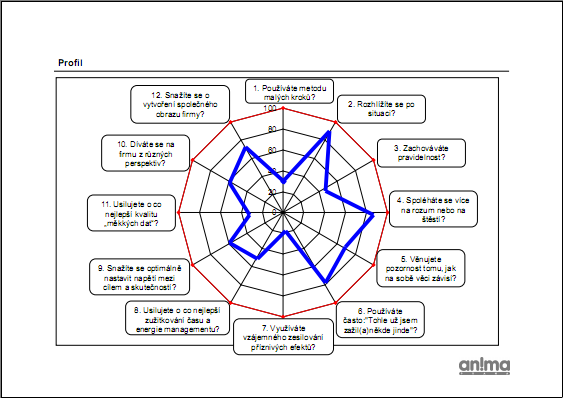 Některé zásady vedení firmy, je to úkol i IS
254
Smetí
255
Indikátory průšvihů
Indikátory potíží, které jen málo závisí na věcném obsahu projektu
256
Atributy technické složitosti úkolu
Systém,který implementujeme nesmí být technicky podstatně náročnější na vývoj, než systémy, se kterými jsme dosud měli zkušenosti. Atributy složitosti:
Množství funkcí, velikost systému
Rozsah a kvalita dat, 
Interaktivnost, počet koncových uživatelů a počet rolí koncových uživatelů
Kritičnost aplikace (riziko ztrát při špatné funkci)
257
Atributy technické složitosti úkoluopakování
Systém,který implementujeme nesmí být technicky podstatně náročnější na vývoj, než systémy, se kterými jsme dosud měli zkušenosti. Atributy složitosti:
Rozsah zabezpečení
Potřeba nových metod a nástrojů vývoje
Nový typ úkolu, nový typ uživatele
Příliš krátký termín
Modifikovatelnost, otevřenost IS
258
Tabulka pro hodnocení rizika neúspěchu pro vůdčí aspekty složitosti, připomenutí
259
Hodnocení rizika, zjednodušený postup
Pro každý aspekt najdu odpovídající sloupec v tabulce a číslo a v záhlaví sloupce
Číslo a zmenším o číslo b odpovídající dosavadní zkušenosti s daným aspektem. Má-li daný projet interaktivnost 2 a byly-li řešeny projekty s interaktivností 1, odečtu 1 a výsledek je 1. Vyjde-li číslo menší než nula vezmu nulu. Tím dostanu hodnocení daného aspektu
Sečtu hodnocení všech aspektů. To je výchozí hodnocení rizikovosti projektu.
260
Hodnocení rizika 2. krok
Výchozí hodnocení zvětším o 2, je-li restart (tj. nové zahájení  zkrachovalého projektu)  a o 1 na každou následující okolnost:
Nový typ úlohy, 
Nový typ partnera (je podstatně větší, je jiný a ne menší)
Náznaky špatné spolupráce s uživateli resp. nejasnosti v jejich záměrech
Náznaky nedostatečné podpory managementů obou stran  
 Vyjde-li hodnota větší než čtyři, projekt nezahájím. Pro tři a čtyři jdu na věc jen výjimečně. Pro dvě jsou pravděpodobné potíže. Jinak OK
261
To vše je jen indikátor
Nepostihnuty kvalita vztahů se zákazníky
Nepostihnuty vlastnosti členů týmu
Nepostihnuta kvalita vedoucího
Někdy jsou potíže, je-li partner podstatně větší, než já
Moje praktické zkušenosti: U projektů, kde jsme neuspěli bylo toto hodnocení rizika vždy alespoň tři
262
Kritický požadavek
Takový požadavek, jehož nesplnění znamená podstatné až nepřípustné snížení použitelnosti (užitečnosti systému)
263
Existenční řešení a úzké místo
Je výhodné systém budovat postupně počínaje snadno implementovatelným jádrem, které je již ale rozumně použitelné. Takové jádro nazveme existenčním řešením. Podle zákona 80-20 může již malé úsilí a investice přinést velmi významný efekt. 
Je ale nutné dobře odhadnout, co je nejpotřebnější.
Podmínkou je vhodná architektura systému, souhlas uživatele  a možnost uzavřít rámcovou smlouvu. Tento princip je vhodné využít i při zavádění customizovaných systémů.
Jádro by mělo pokrývat nejkritičtější požadavky
264
Existenční řešení (jádro) a hlavní omezení
Uspořádání požadavků podle významu by mělo umožnit vyhledání Goldrattova úzkého místa (přesněji základní omezující podmínky). 
Existenční (nejmenší zahrnující všechny kritické požadavky) řešení by obvykle mělo zahrnovat úzké místo (mohou být samozřejmě výjimky, ale pak je nutno provést kvalitní analýzu, proč tomu tak je).
Pokud se neprokáže, že na prvých (prvém) místech seznamu požadavků je úzké místo nebo , že se jimi neovlivňuje klíčové omezení, je třeba identifikovat opatření mající největší  efekt a zařadit je do seznamu s nejvyšší prioritou.
265
Agile manifesto
Our highest priority is to satisfy the customer through early and continuous delivery of valuable software. 
Welcome changing requirements, even late in  development. Agile processes harness change for the customer's competitive advantage. 
Deliver working software frequently, from a couple of weeks to a couple of months, with a preference to the shorter timescale. 
Business people and developers must work together daily throughout the project. 
Build projects around motivated individuals. Give them the environment and support they need, and trust them to get the job done. 
The most efficient and effective method of conveying information to and within a development team is face-to-face conversation.
266
Agile manifesto
Working software is the primary measure of progress. 
Agile processes promote sustainable development. The sponsors, developers, and users should be able to maintain a constant pace indefinitely. 
Continuous attention to technical excellence and good design enhances agility. 
Simplicity--the art of maximizing the amount of work not done--is essential. 
The best architectures, requirements, and designs emerge from self-organizing teams (ad-hoc-cracy). 
At regular intervals, the team reflects on how to become more effective, then tunes and adjusts its behavior accordingly.
267